PRESENTS
ARCADE MINIAccessory for Nintendo Switch
Concept
Printed wooden Arcade Mini

DIY trend = building the cabinet out from the box


Why Nintendo Switch? 
25+ M units worldwide at the end of December 2018
Fastest selling console ever in the US (over 1 year)
Surfing on the Nintendo Labo DIY concept
Tablet mode benefiting from the concept

Why an arcade cabinet?
Retrogaming trend
Targeting a specialist audience with famous franchises
Accessory as much as a collector item
Playable deck
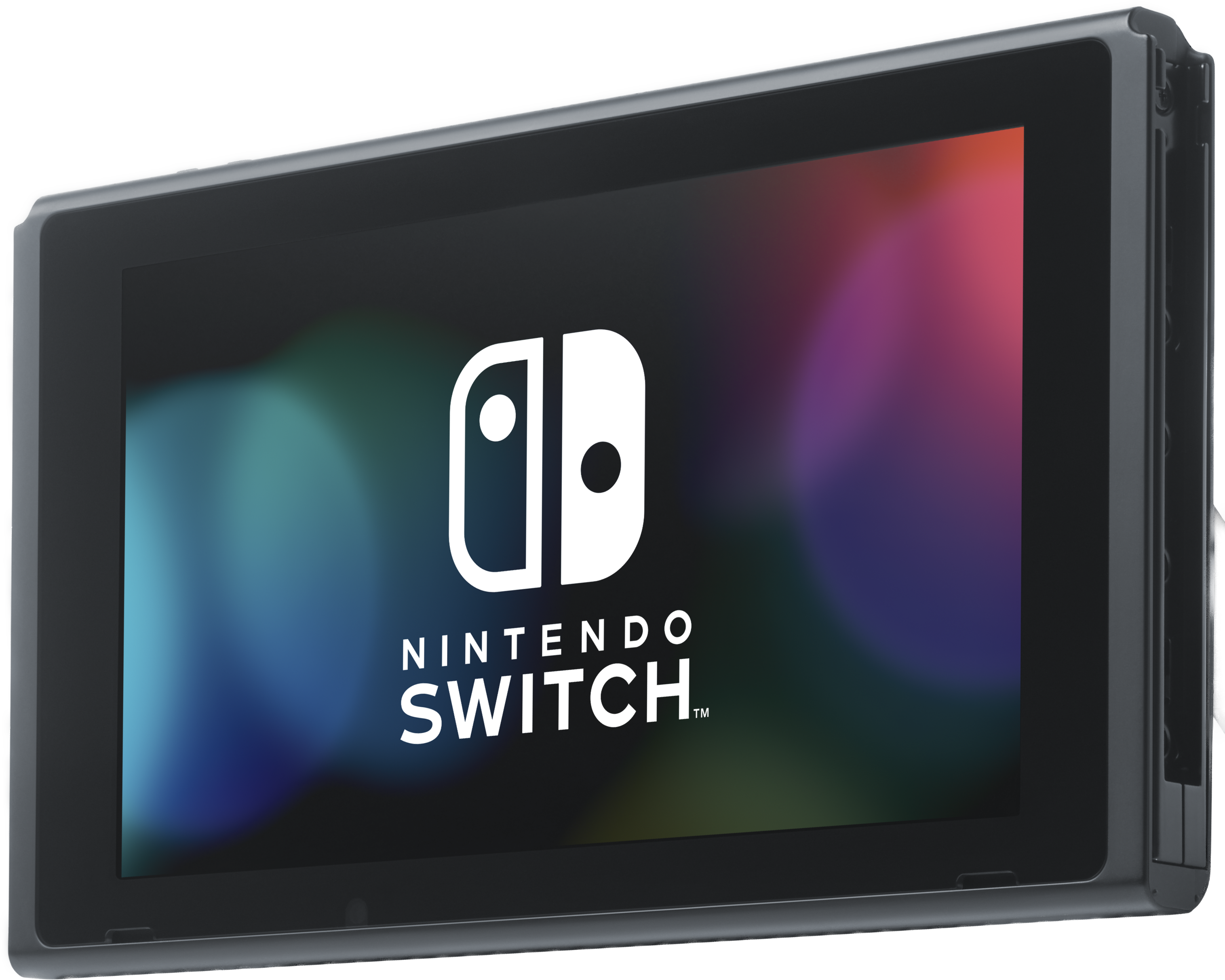 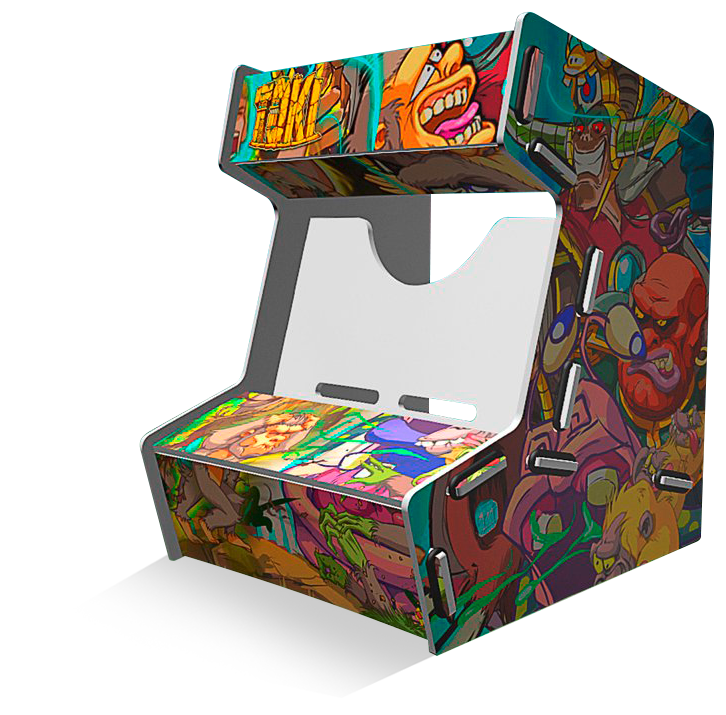 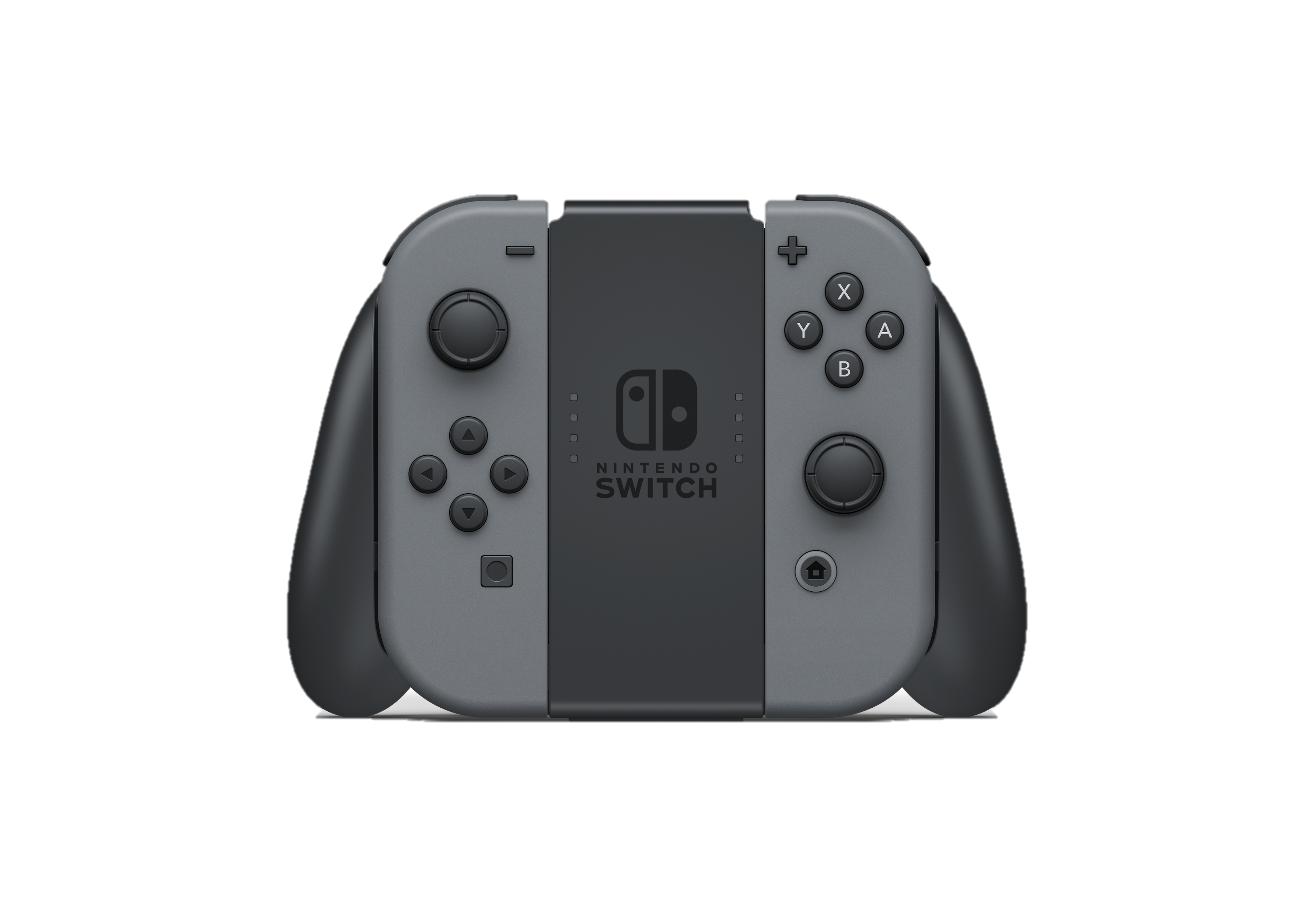 1
Anuman Interactive 2018 – Confidential material – Do not share
Technical specs
Box dimensions
Franchise-branded box for each cabinet.
215 mm high
185 mm wide
17 mm deep

Visuals are high quality prints and not stickers
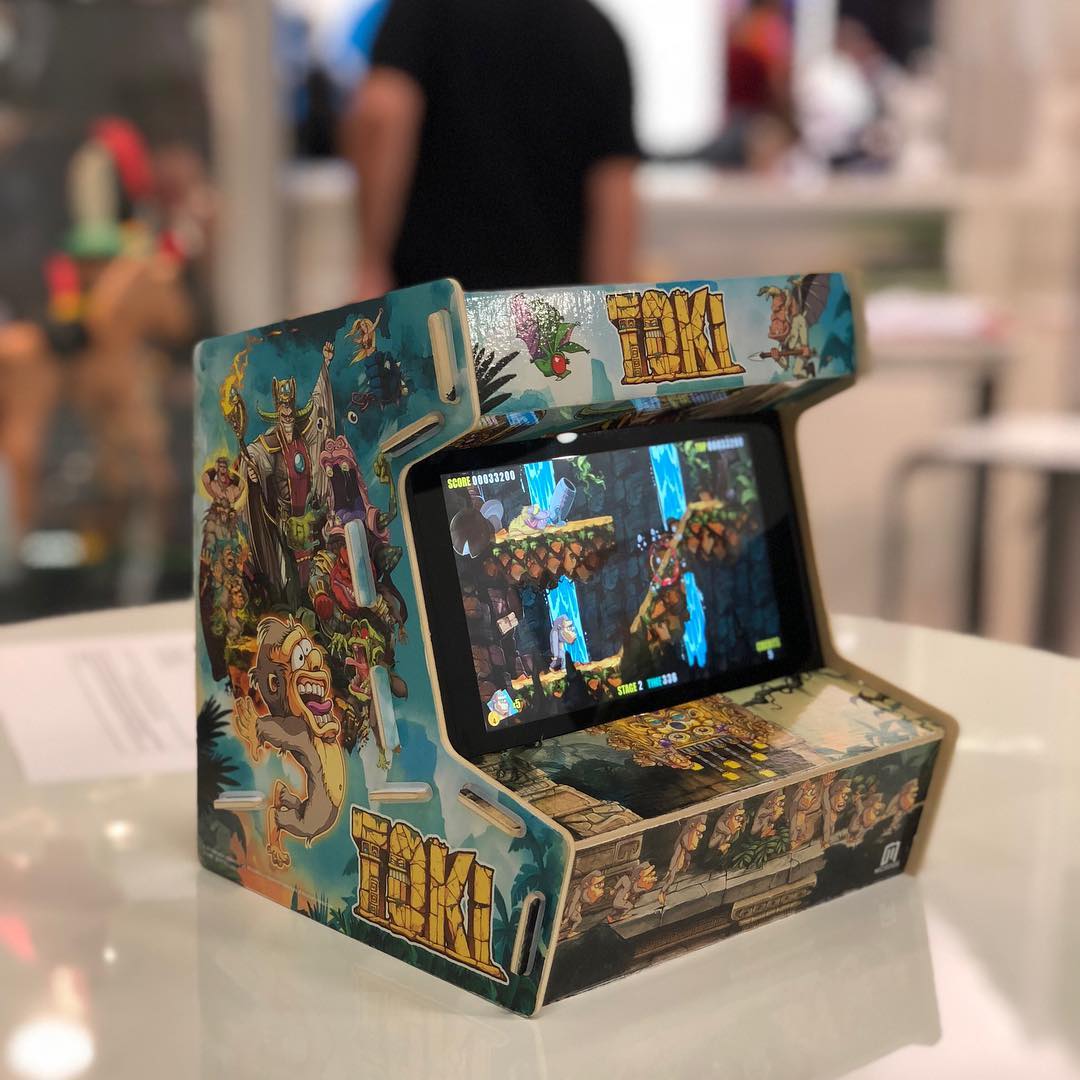 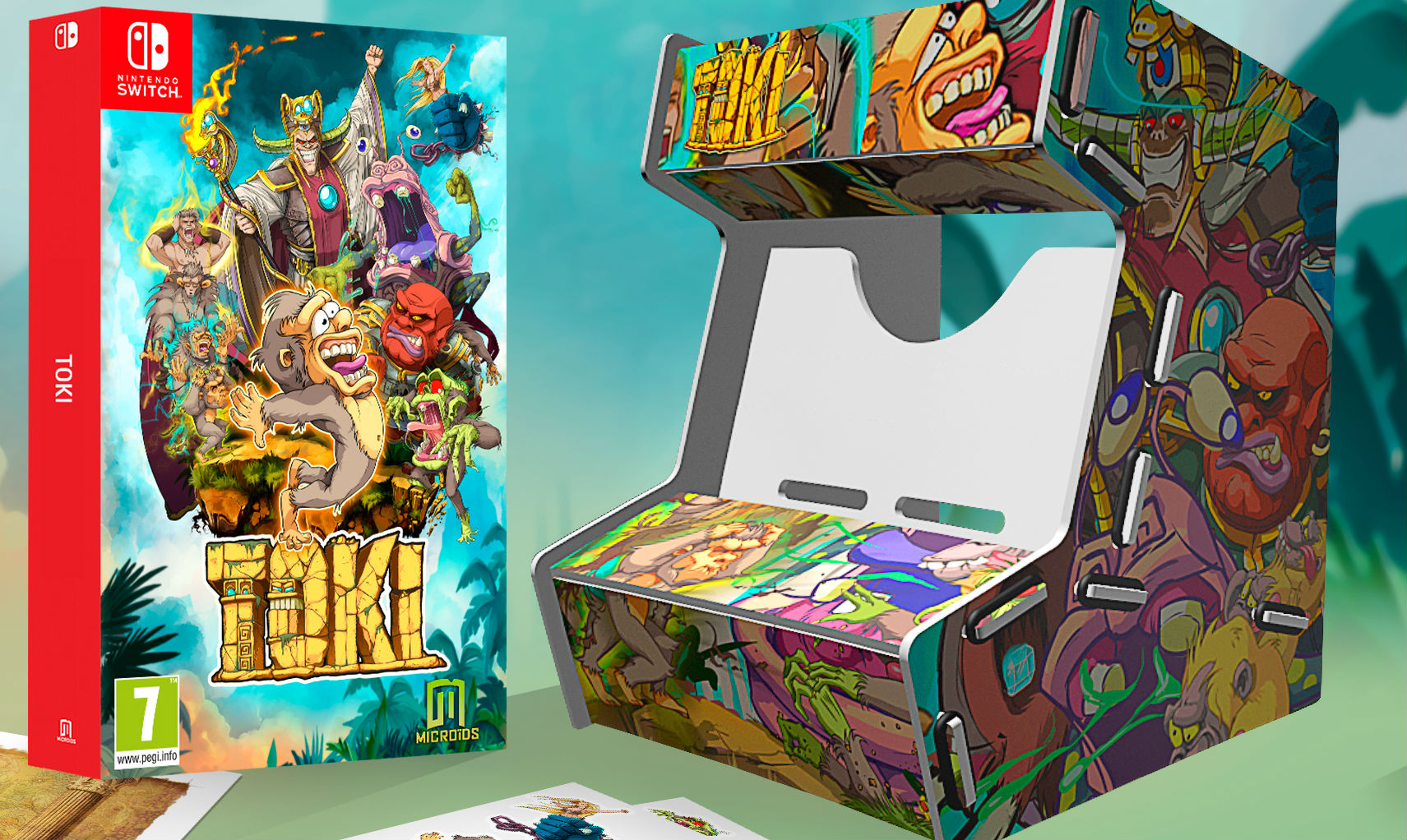 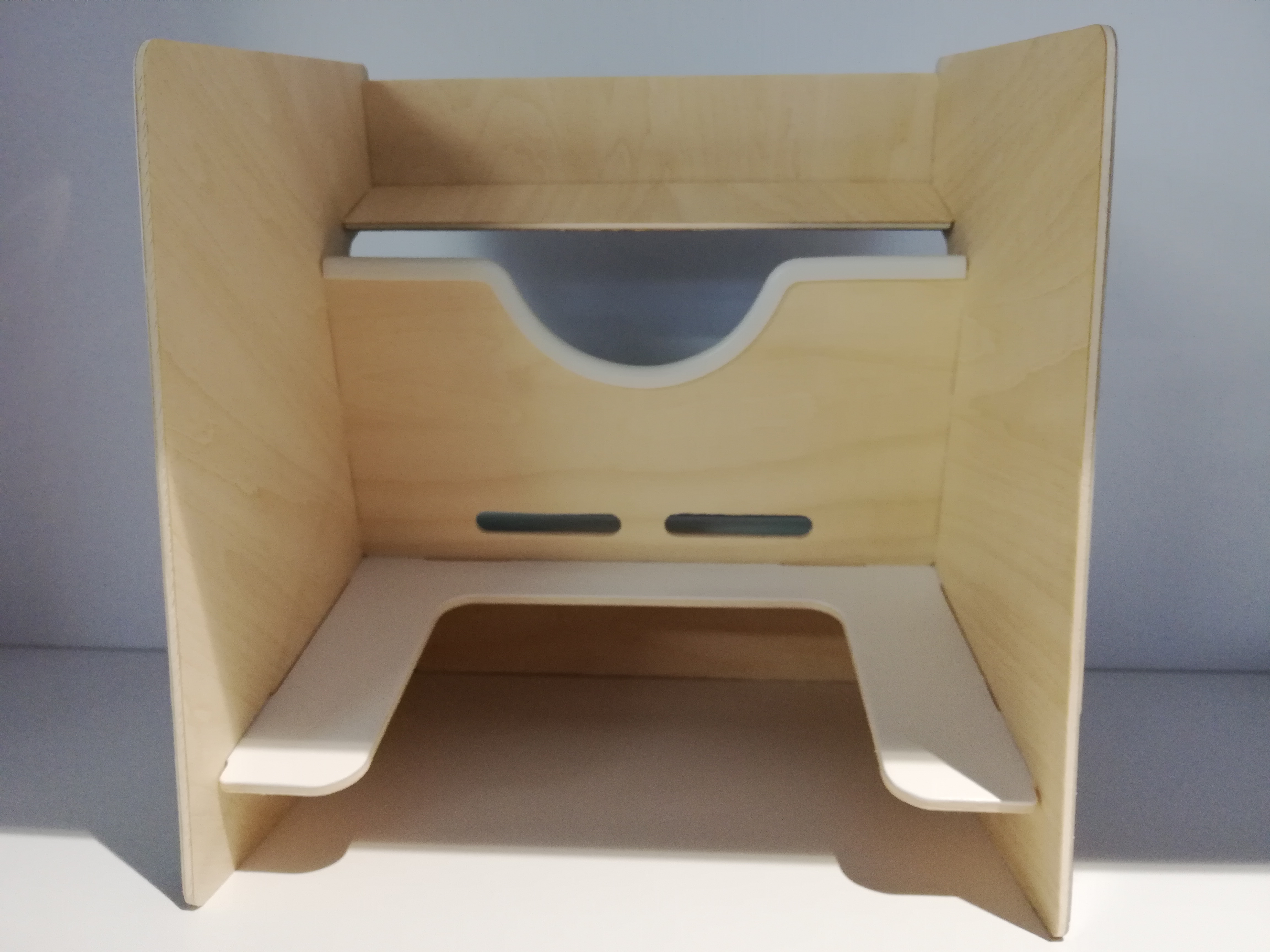 SIDE B
REAR VIEW
SIDE A
2
Anuman Interactive 2018 – Confidential material – Do not share
Release schedule
Up to 10 branded cabinet series by the end of 2019 
Famous IPS from the Manga and/or the Videogame universes
Future potential Ips from the sport industry
November 2018 (reminder)
Oct/Nov 2019
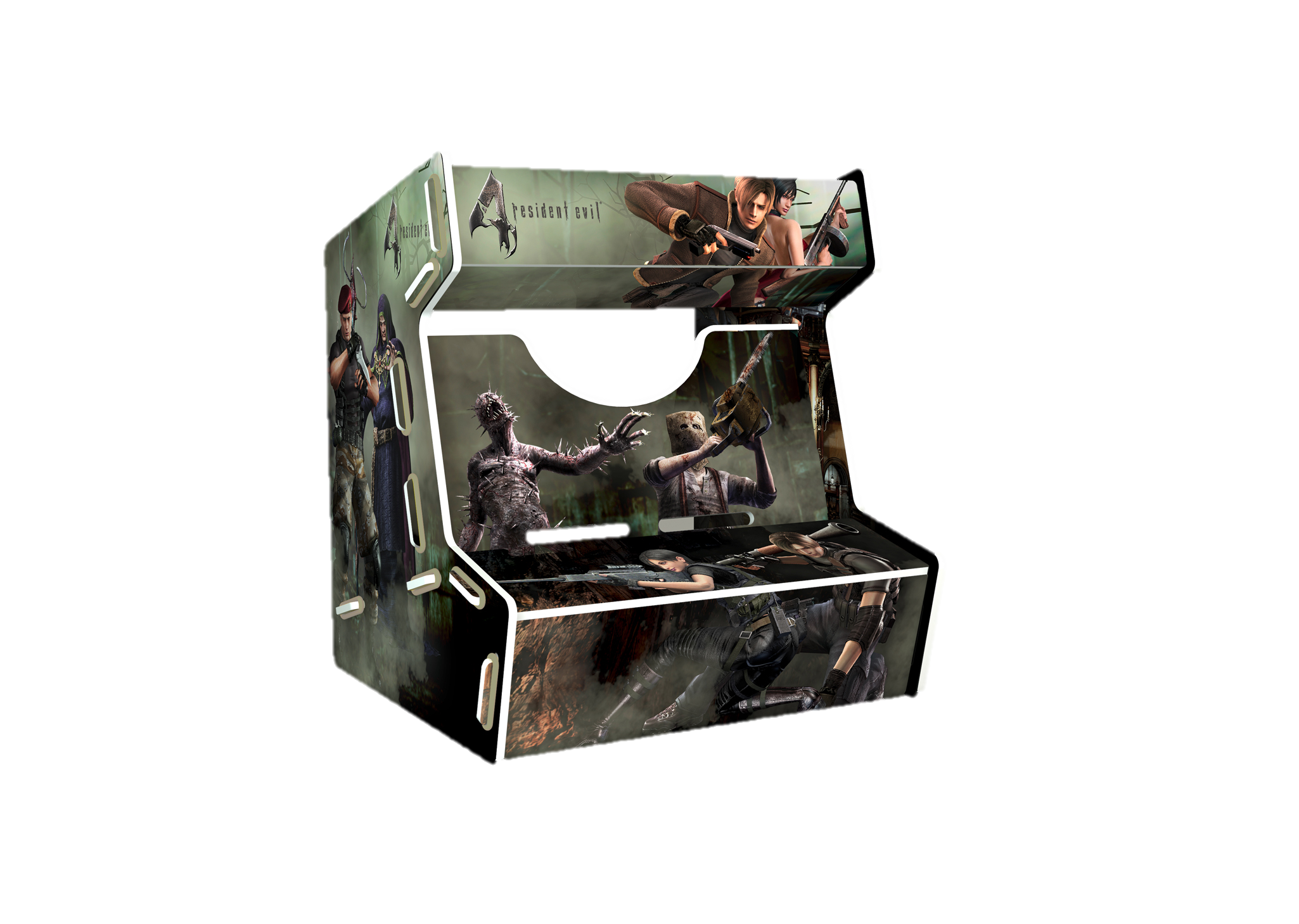 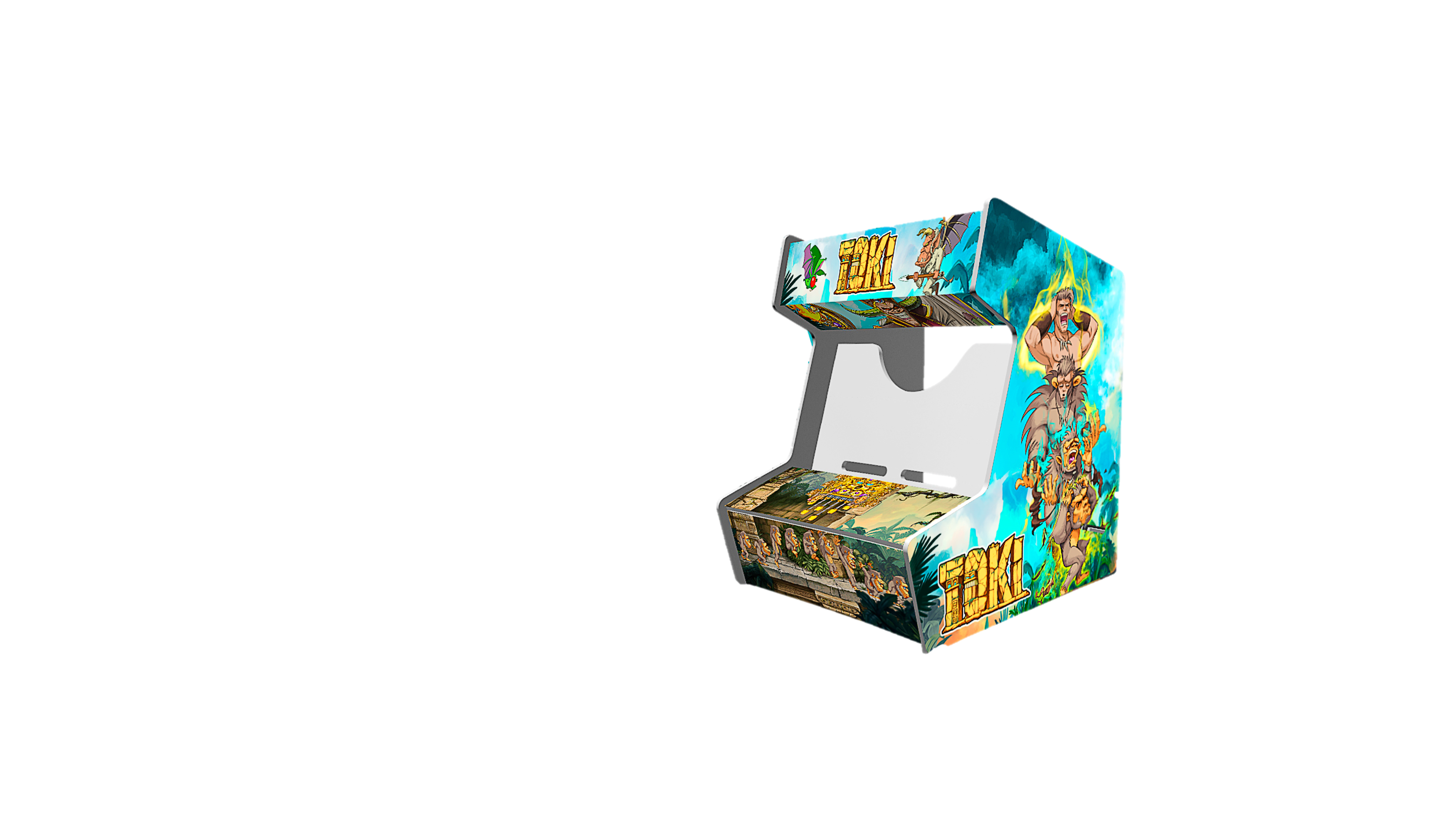 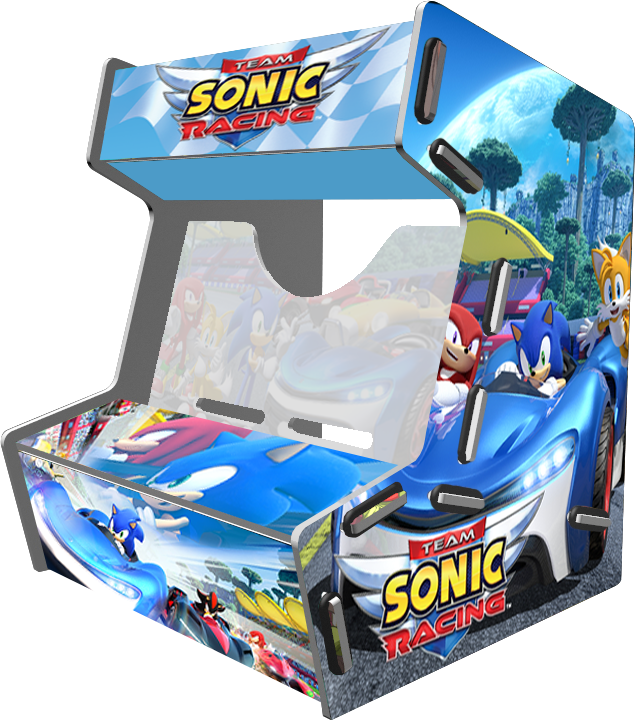 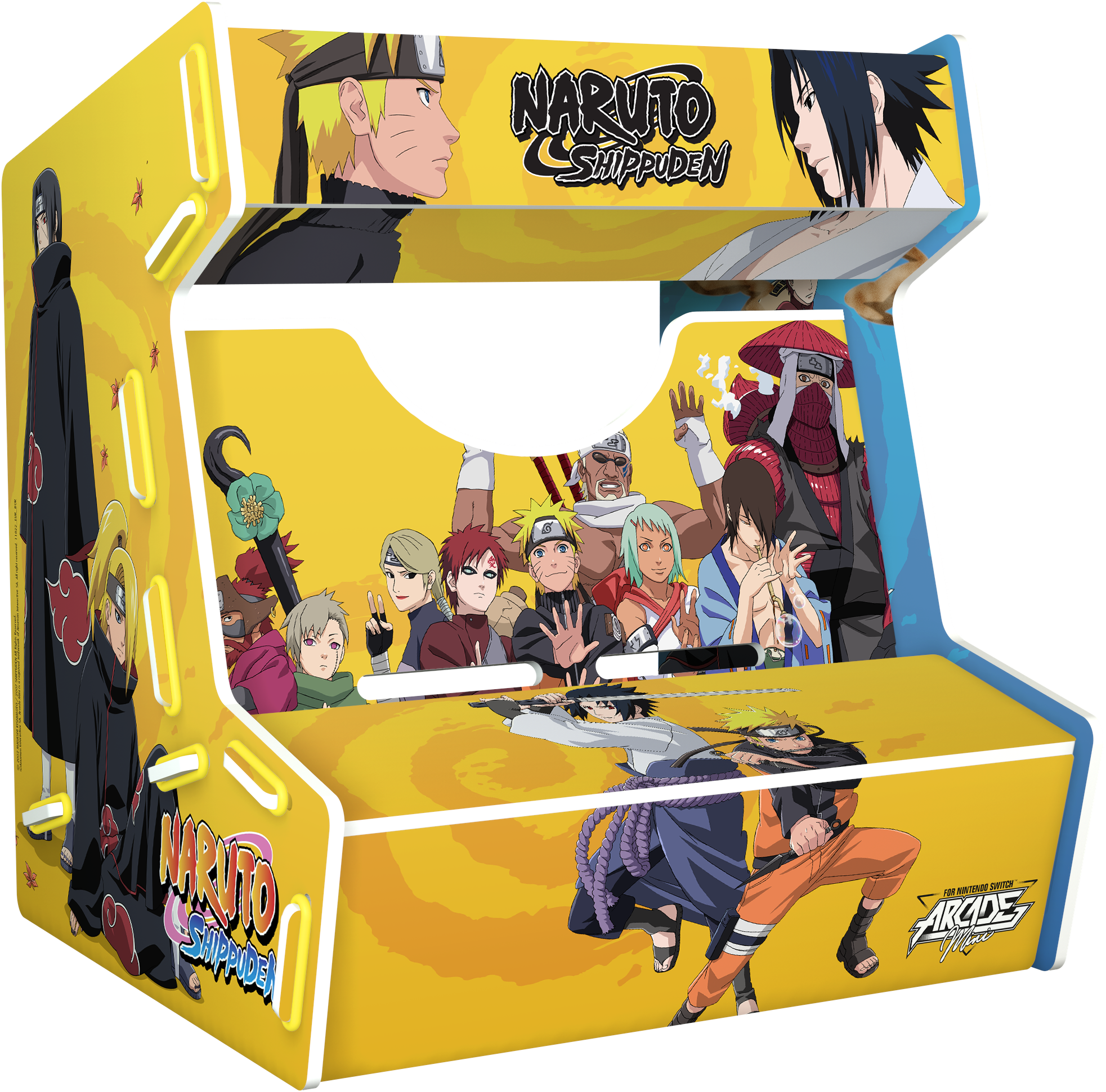 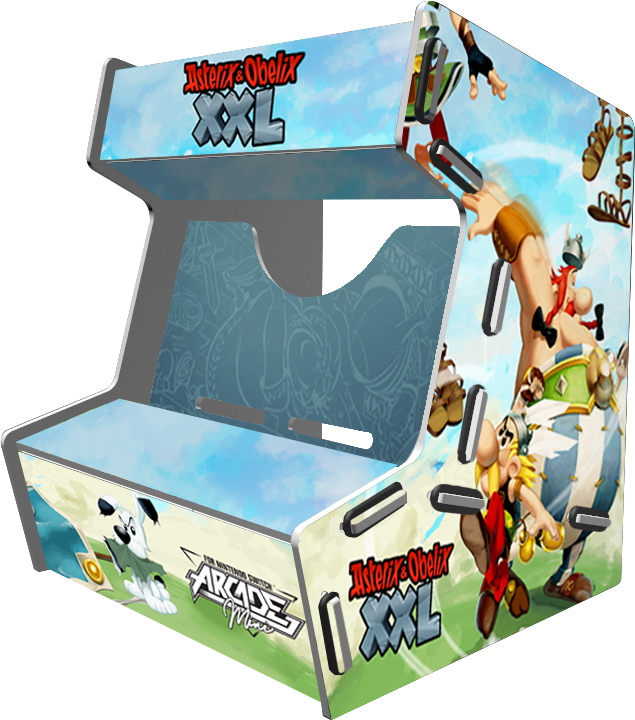 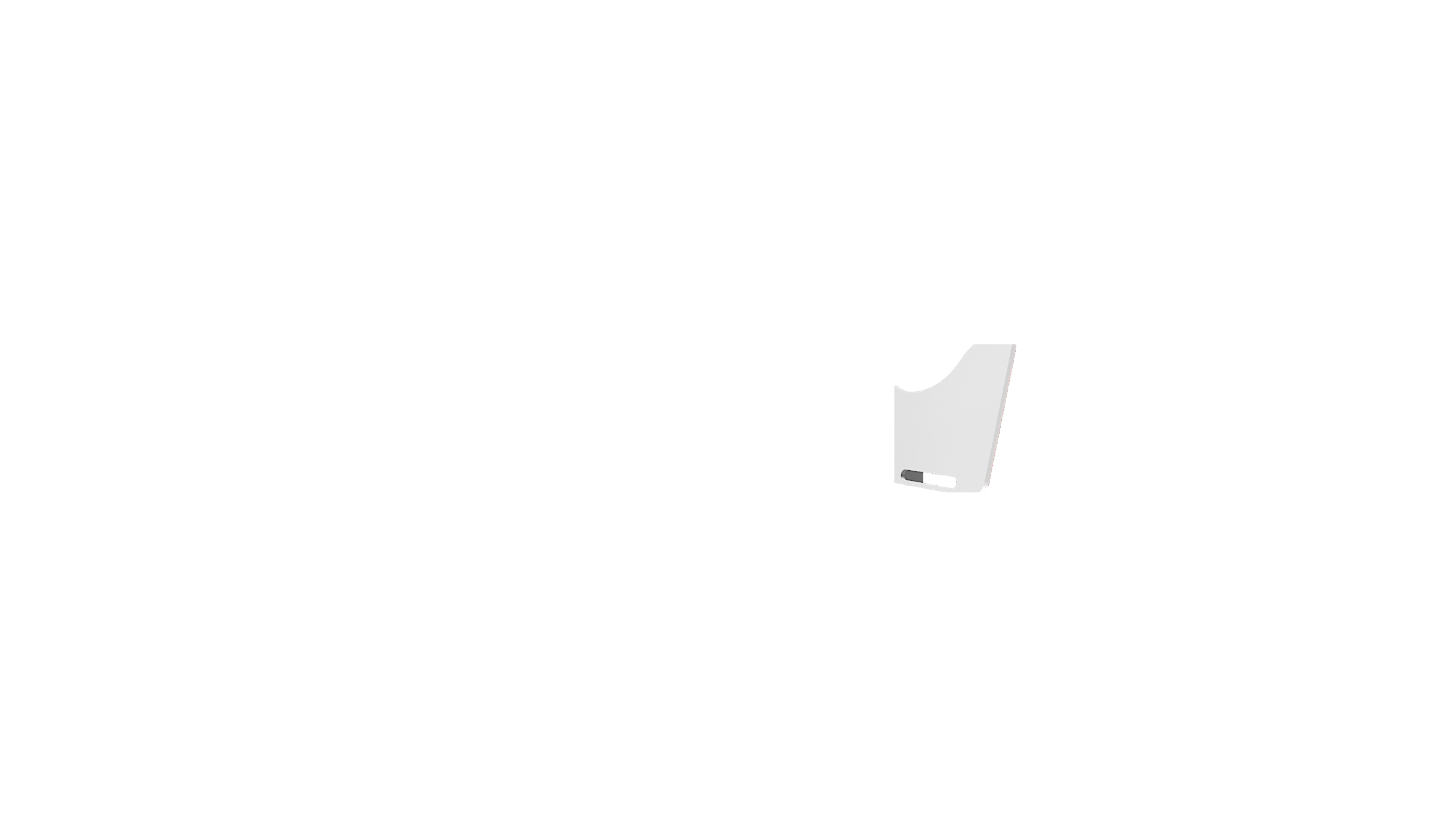 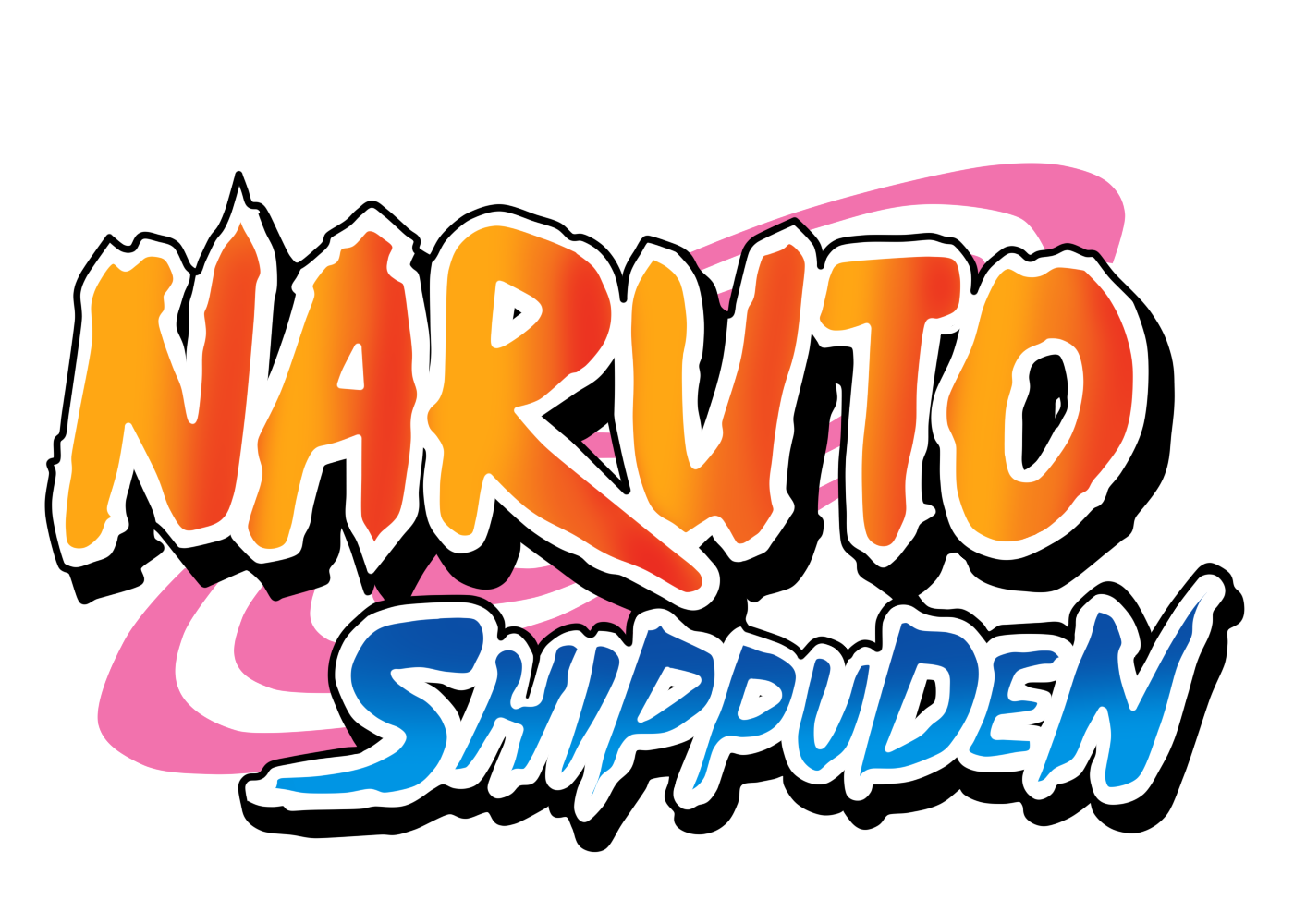 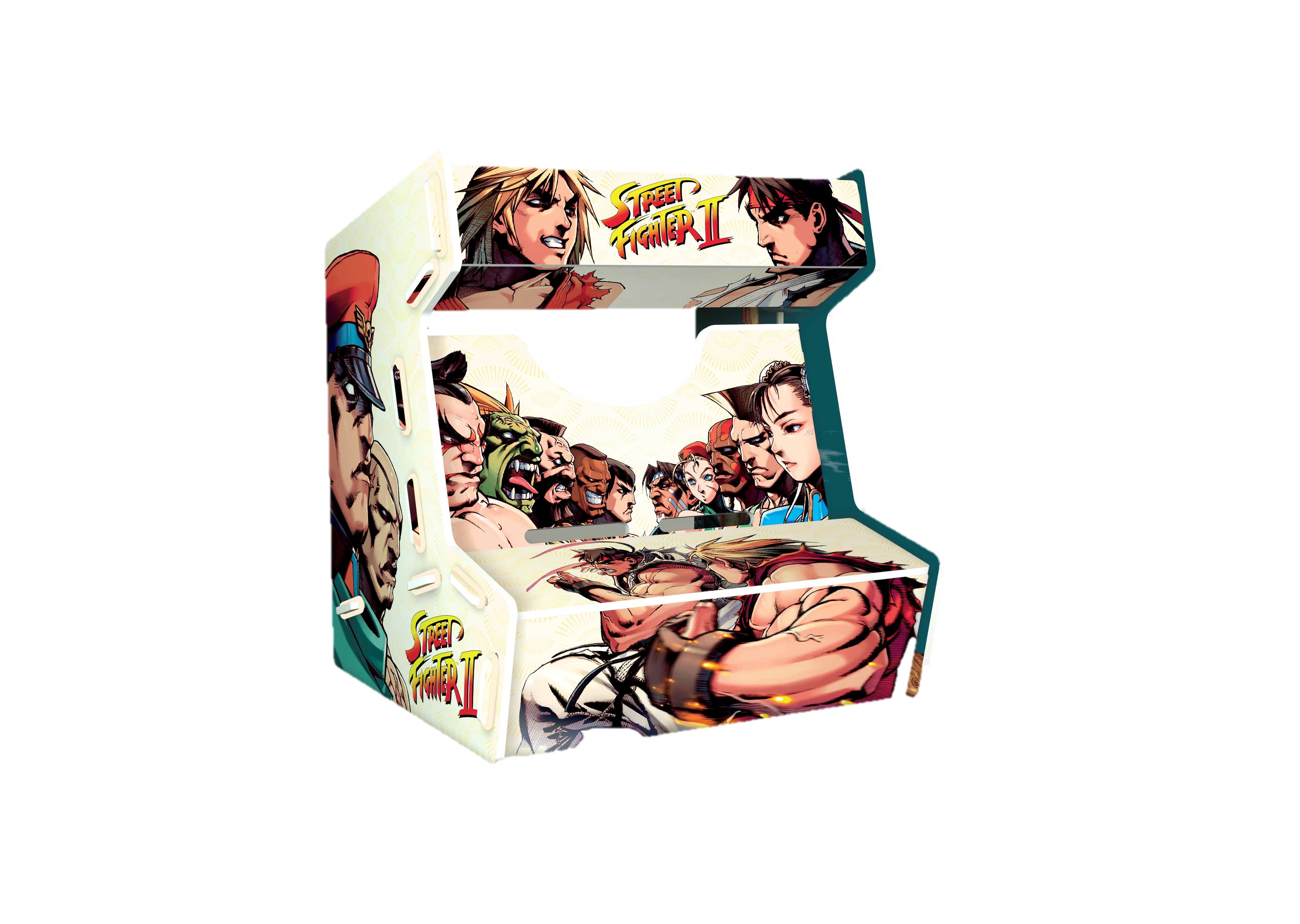 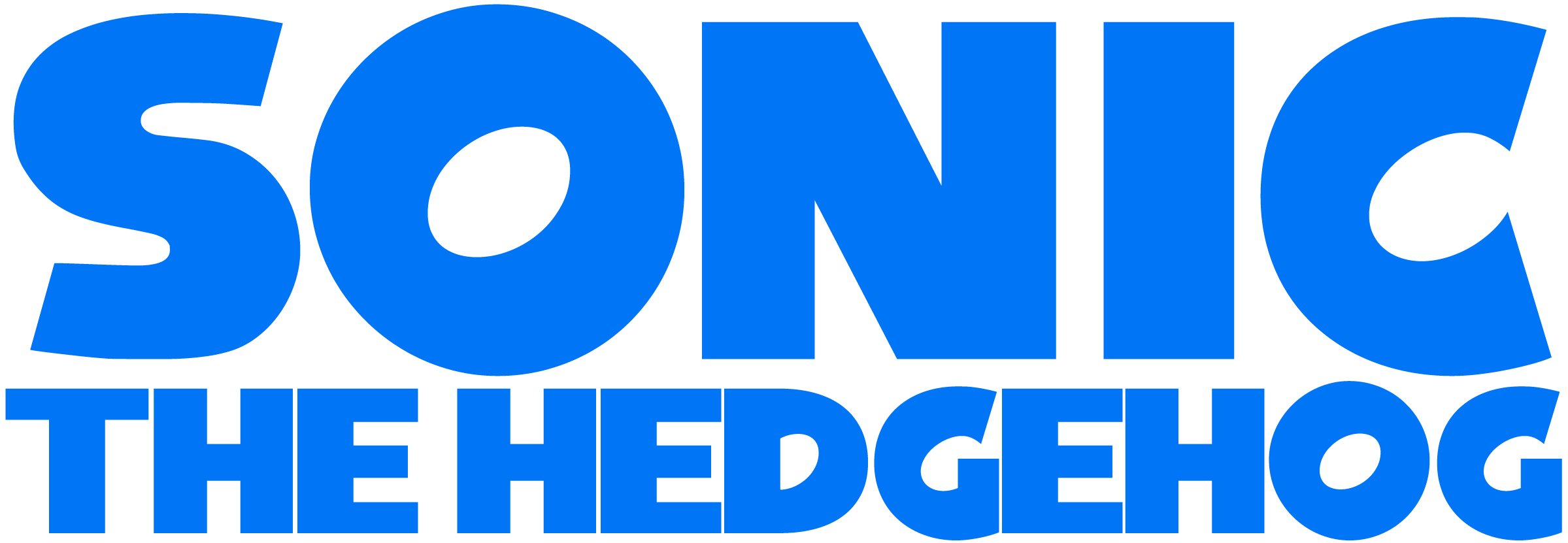 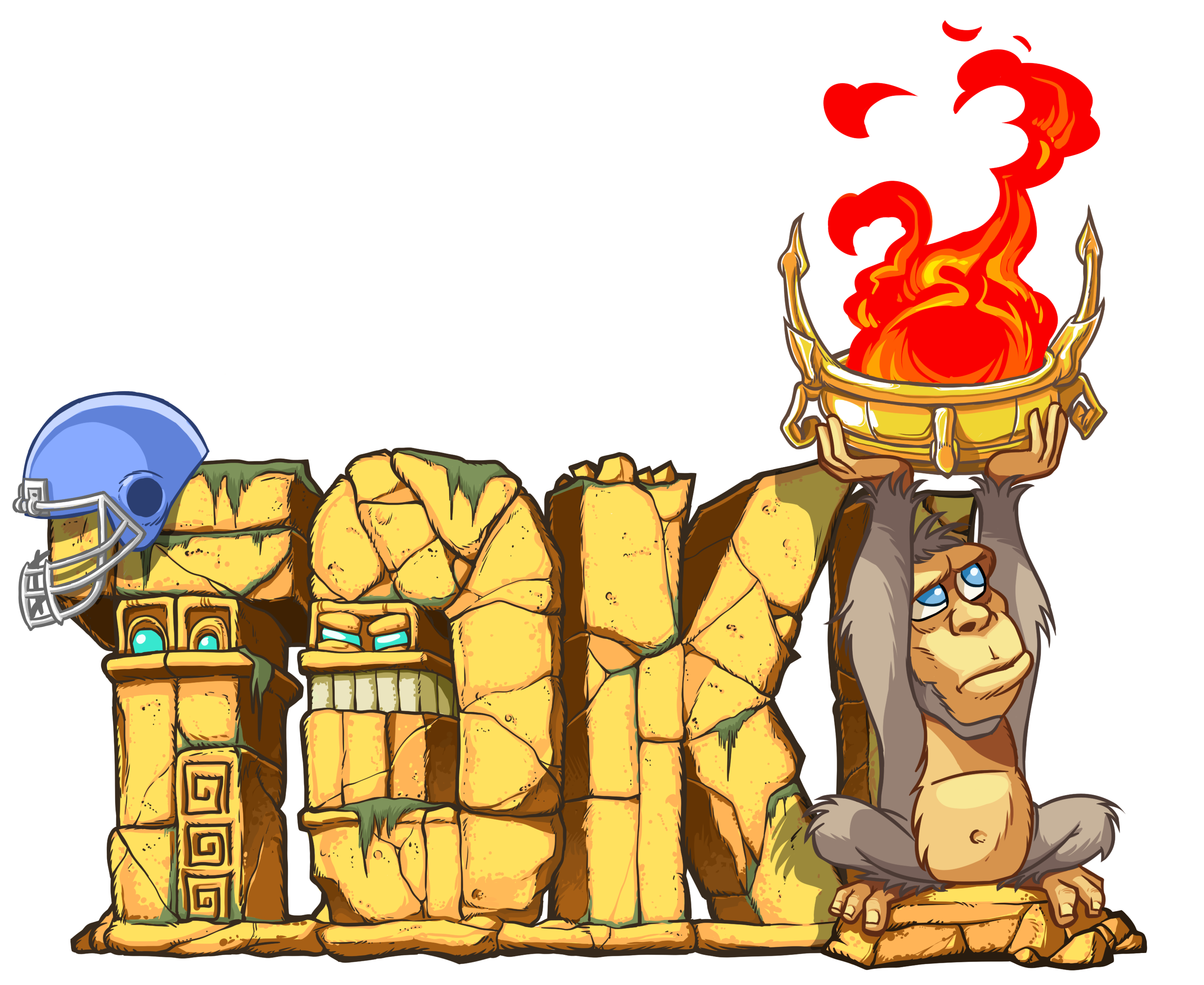 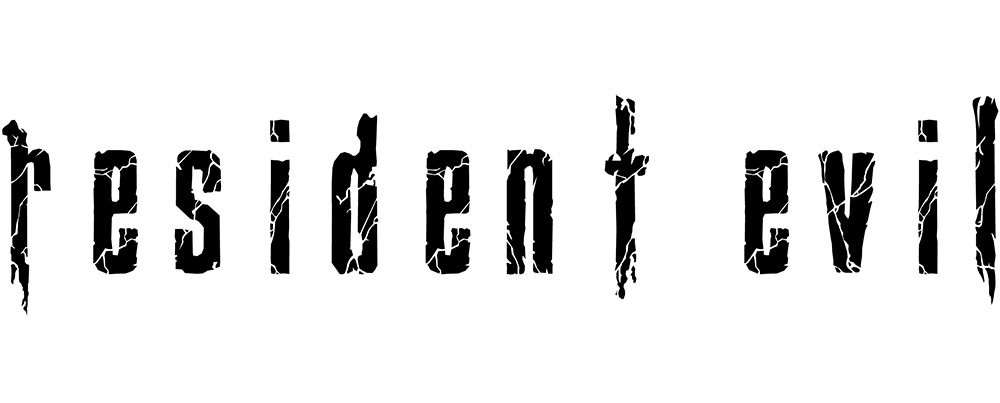 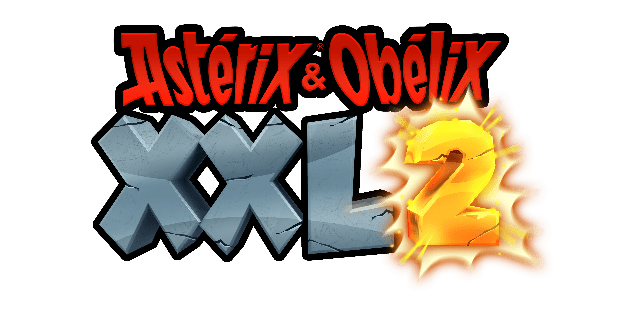 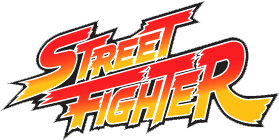 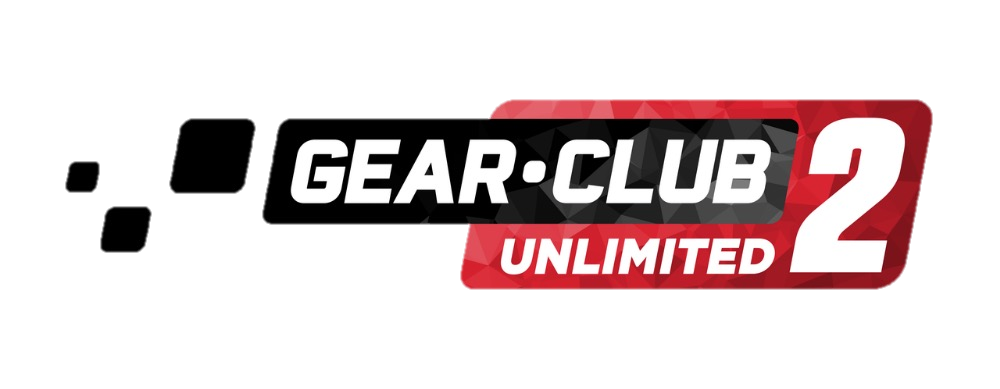 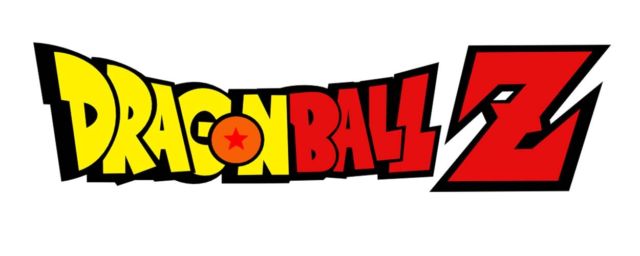 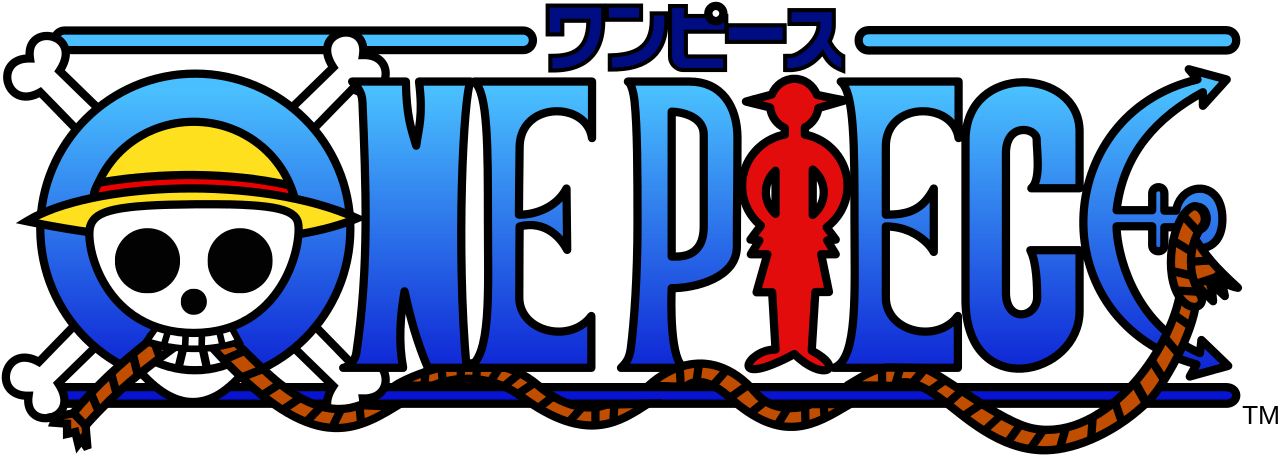 3
ALL LOGOS, NAMES & BRANDS USED IN THIS PRESENTATION ARE EXCLUSIVE PROPERTY OF THEIR RESPECTIVE OWNERS.
Anuman Interactive 2018 – Confidential material – Do not share
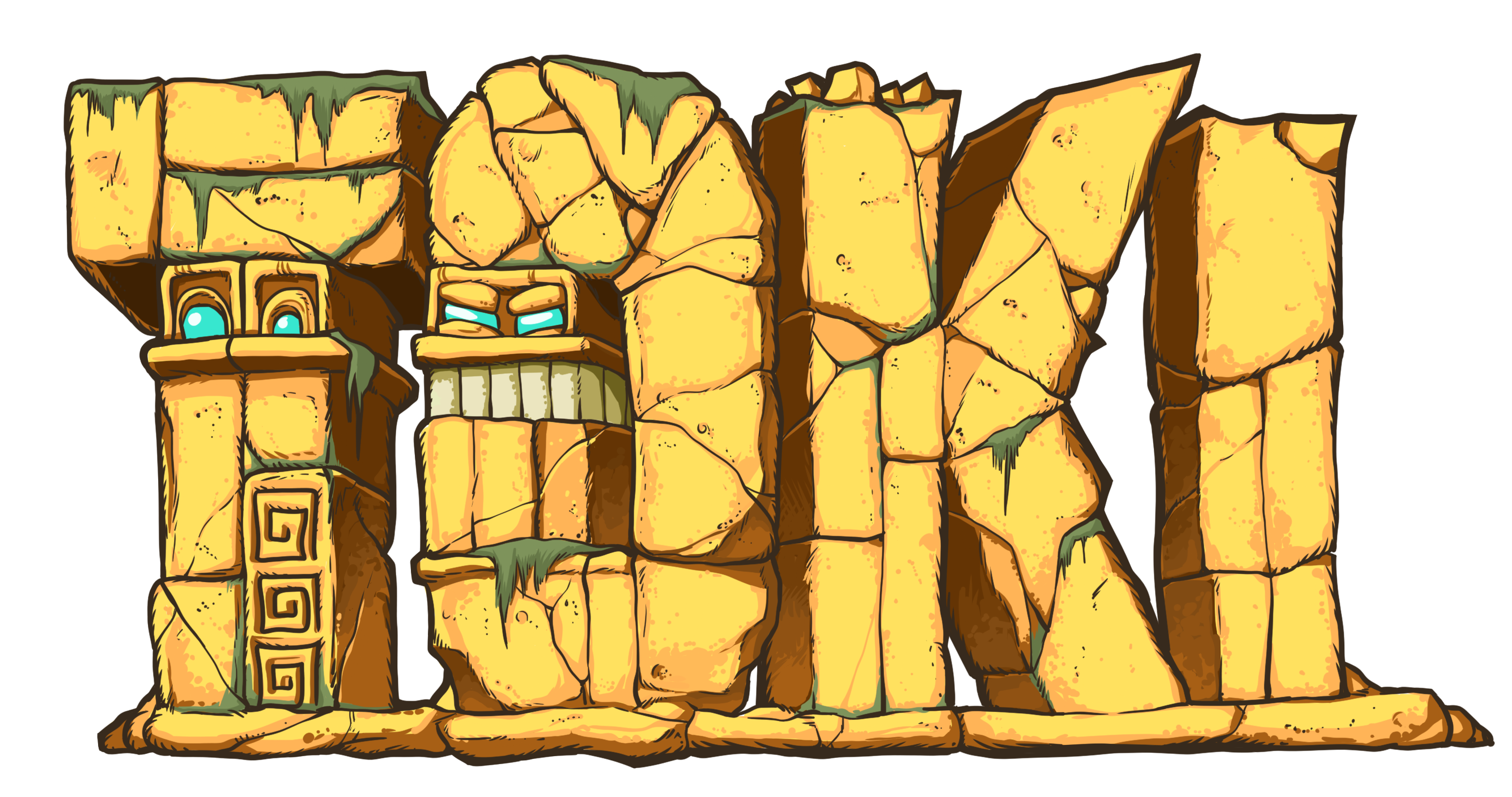 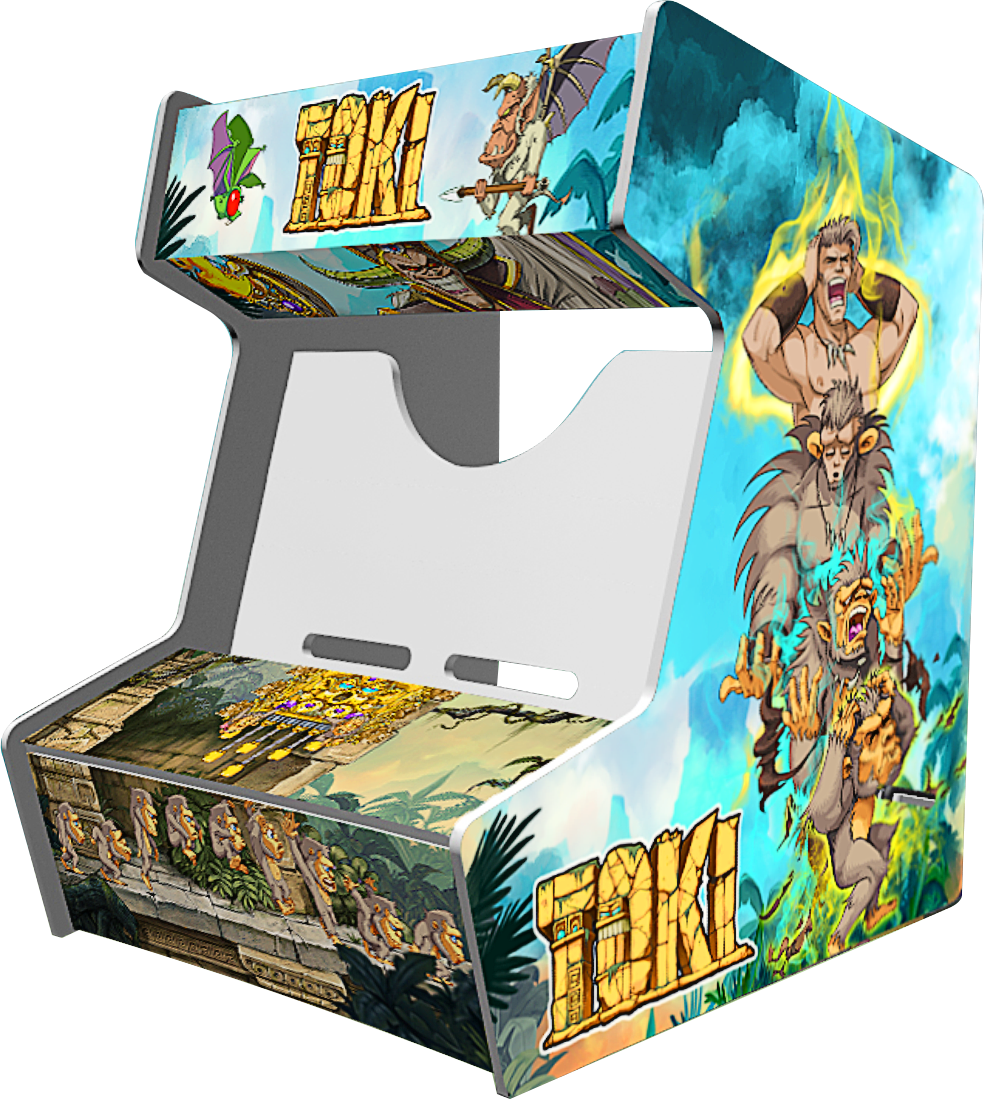 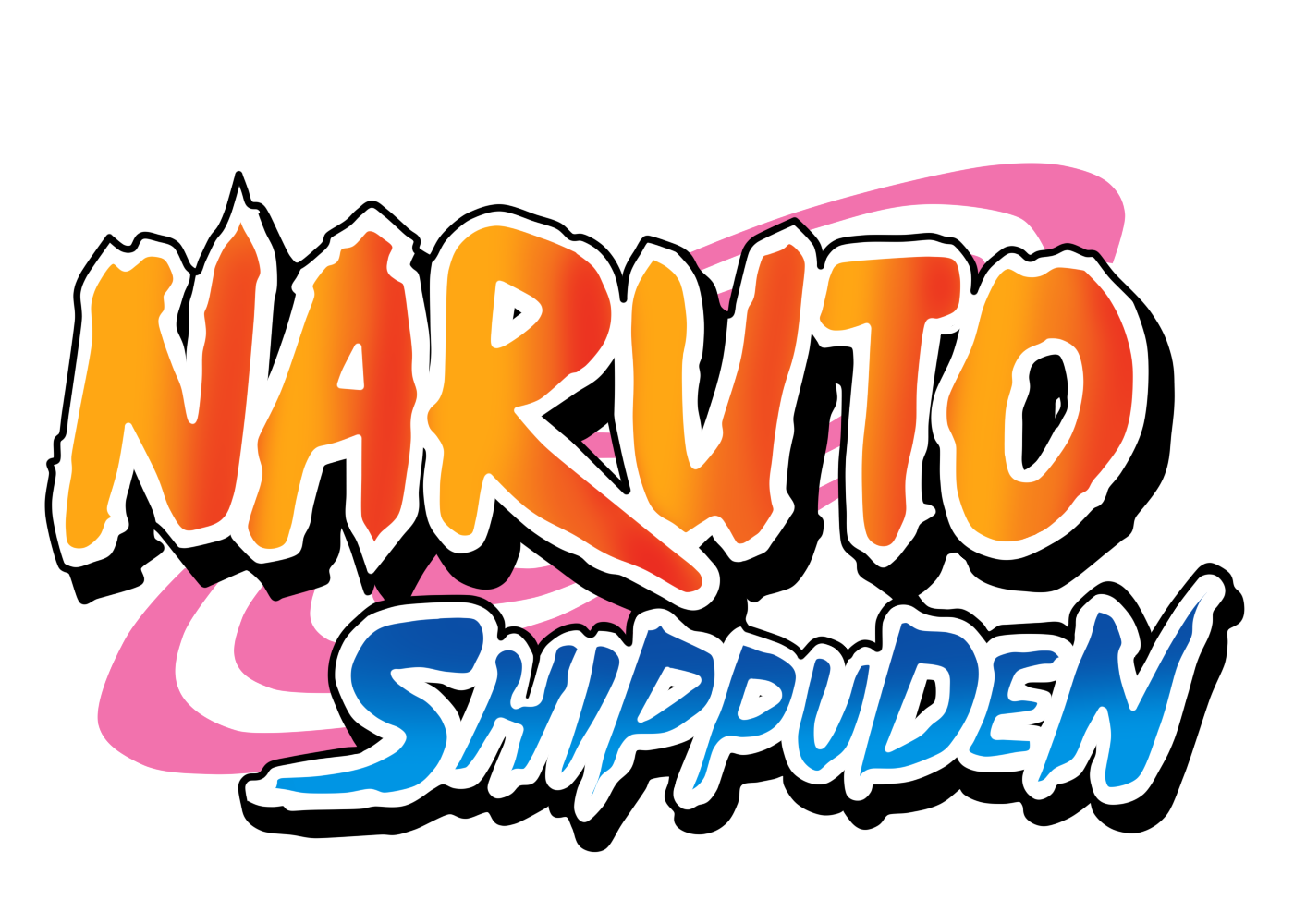 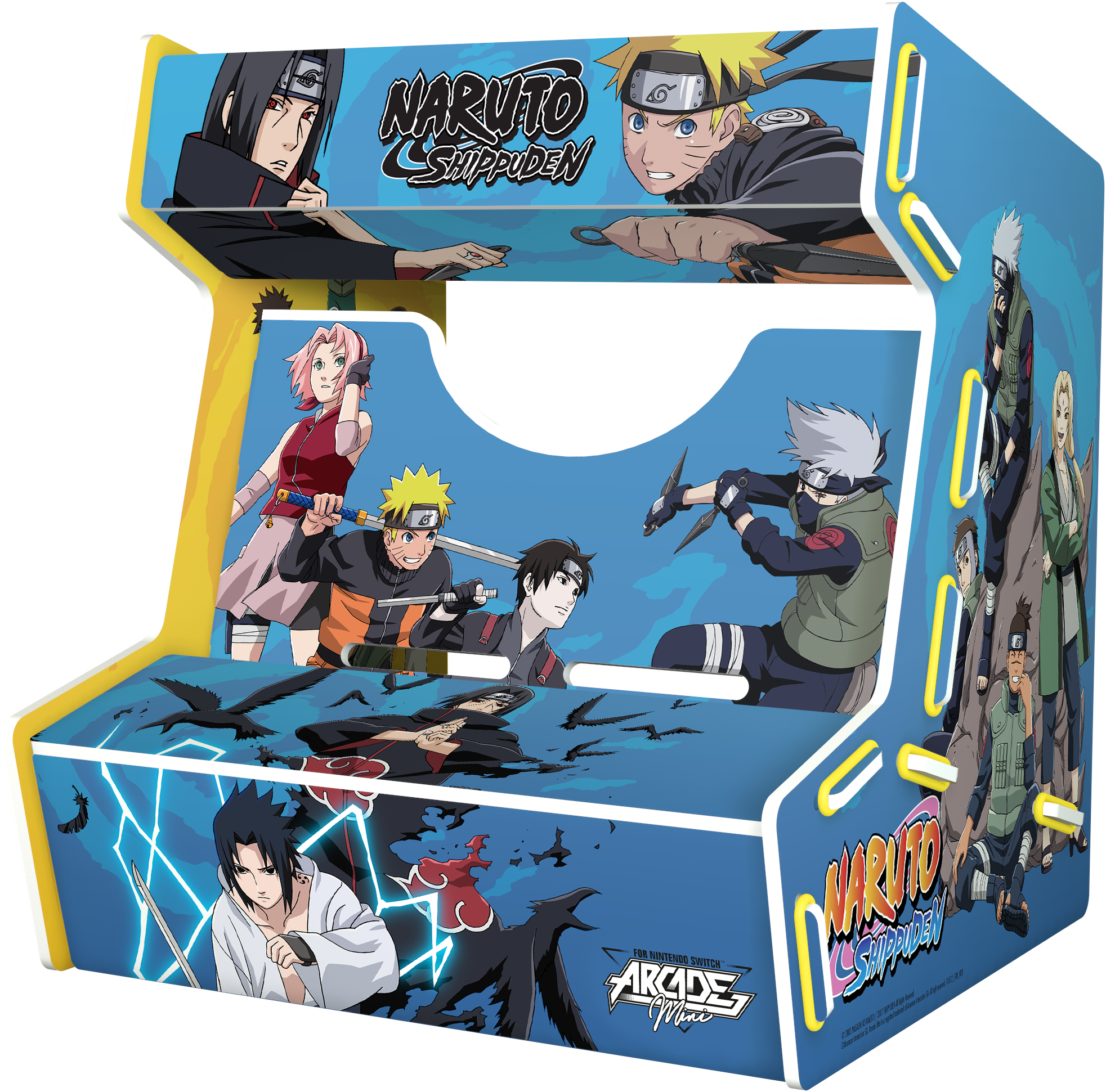 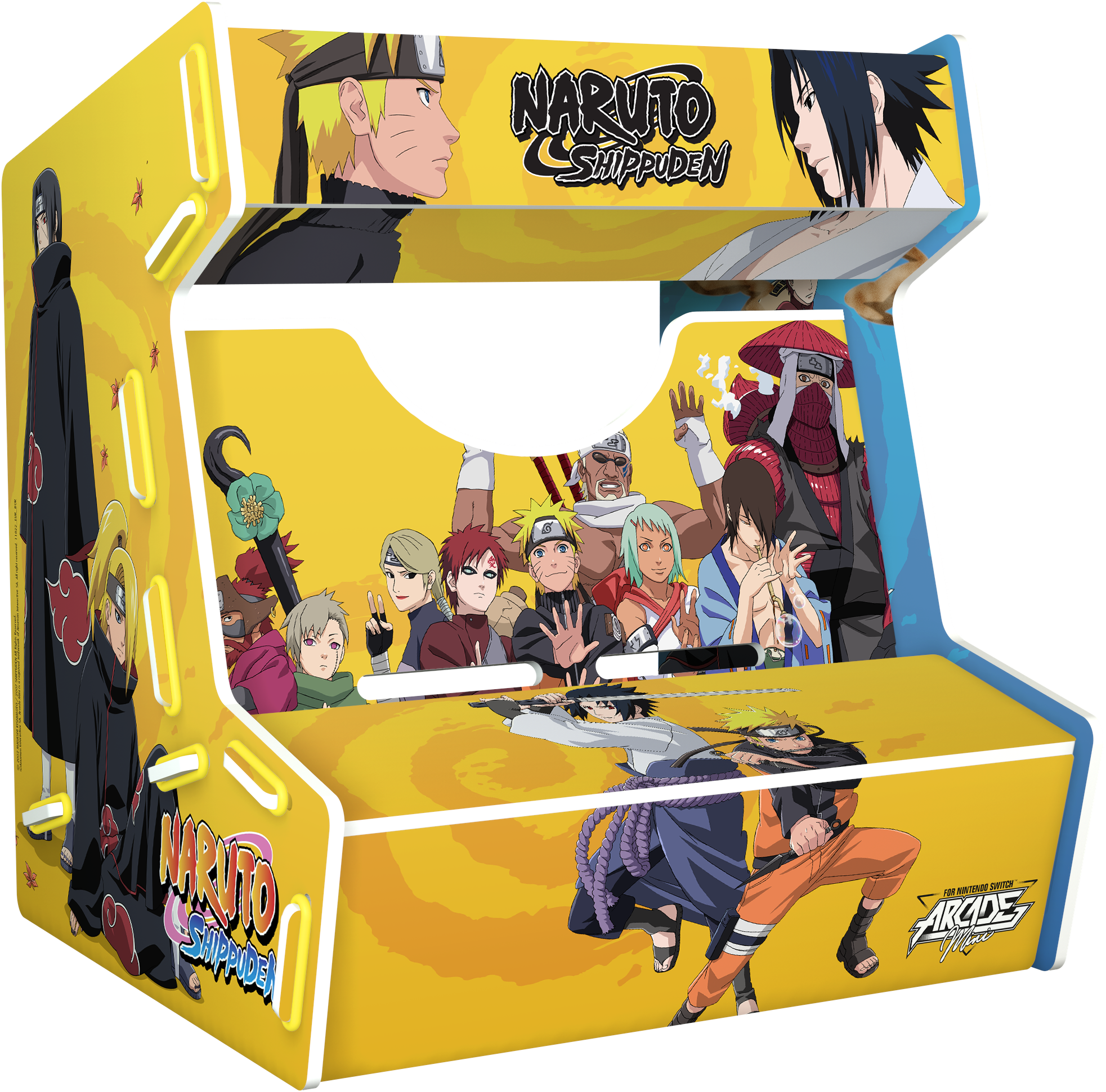 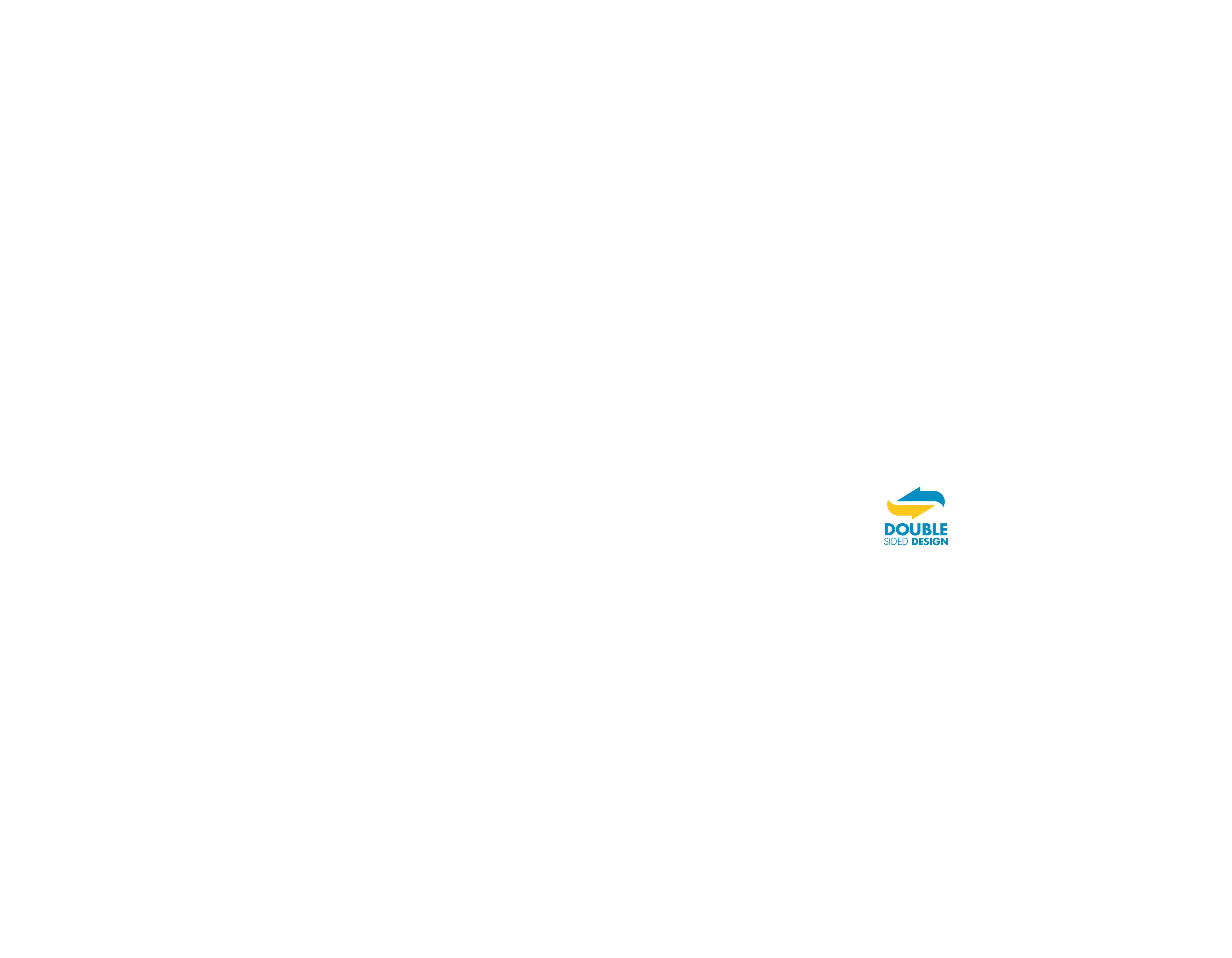 4
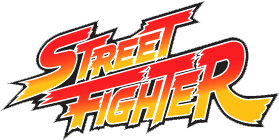 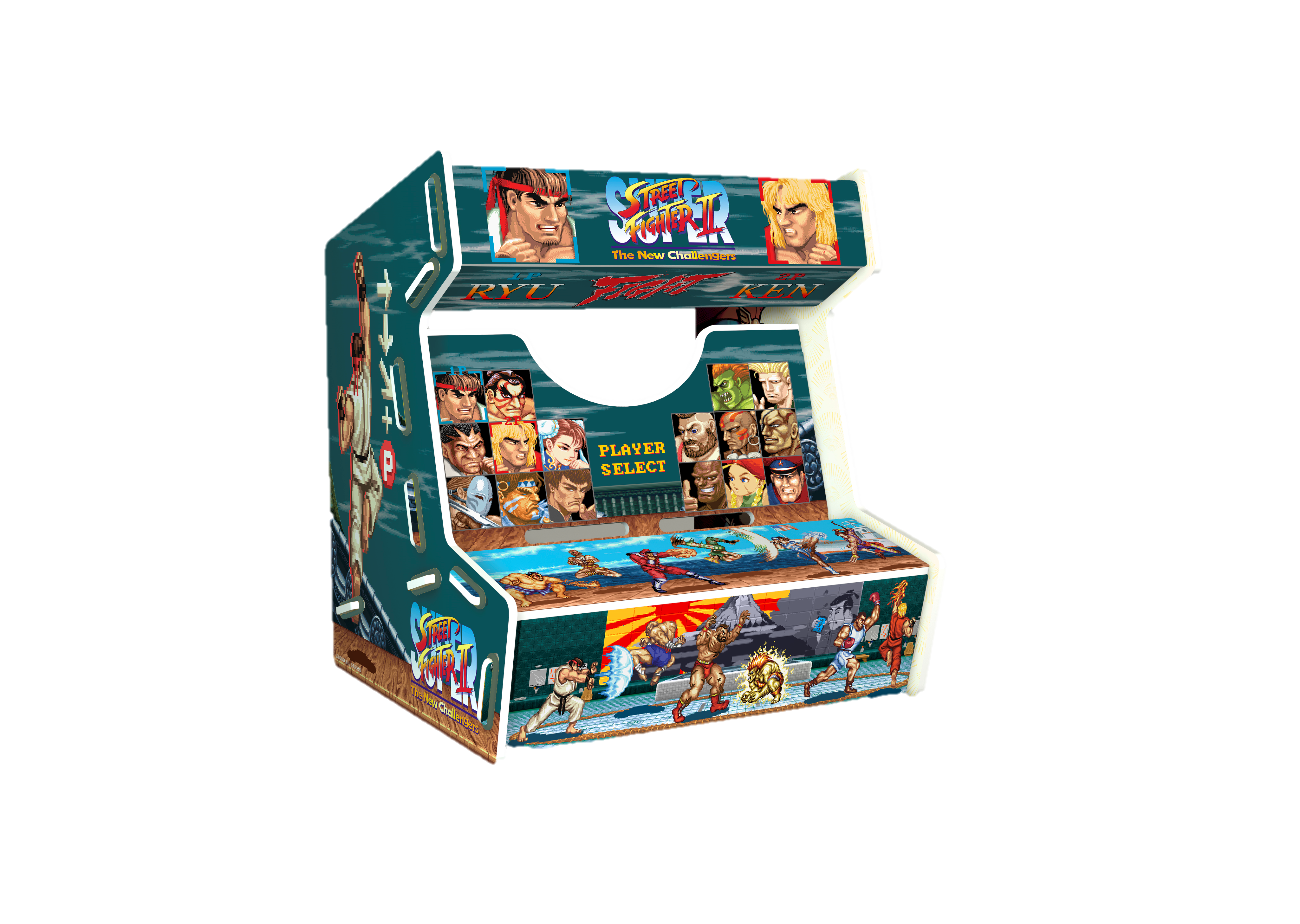 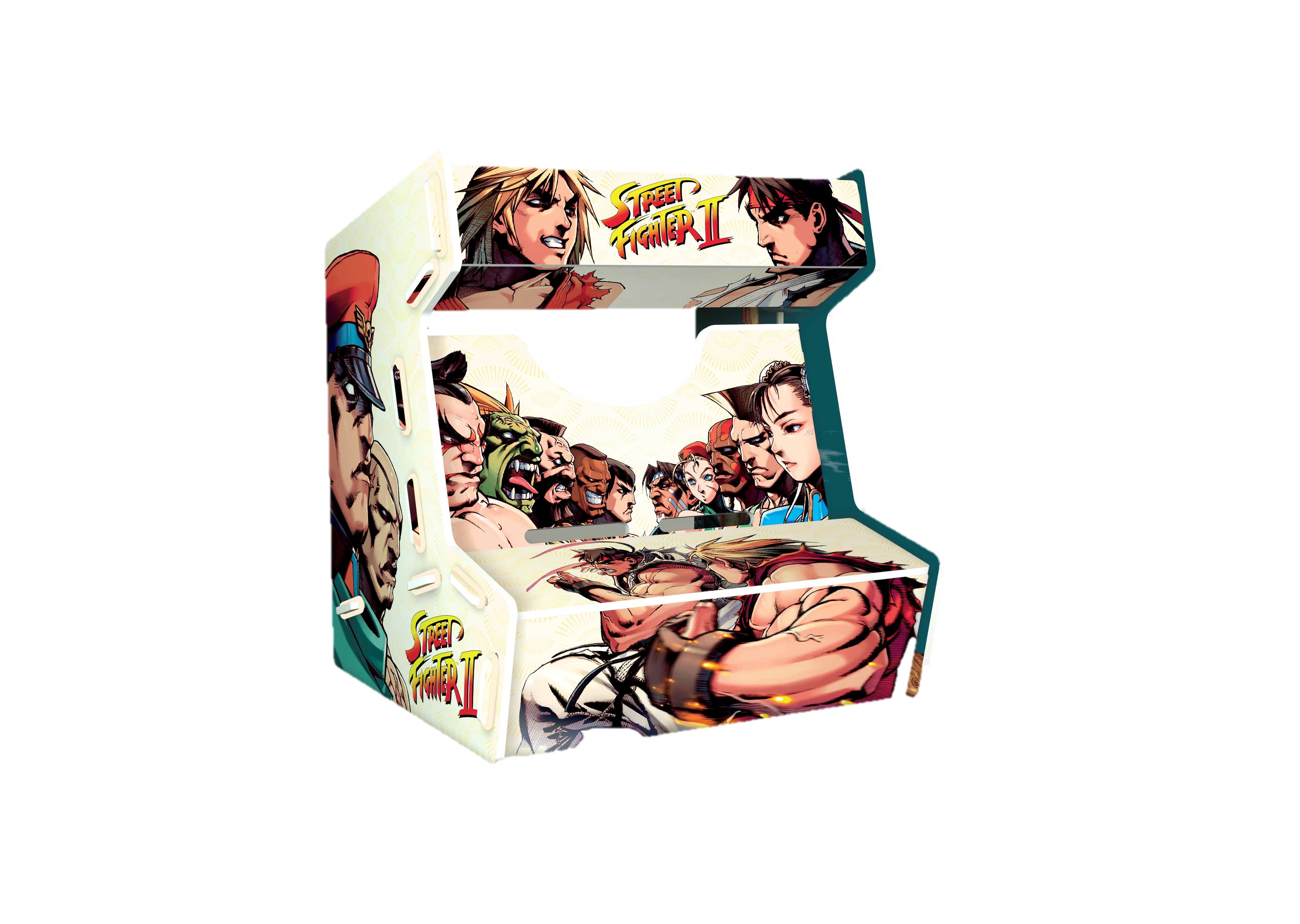 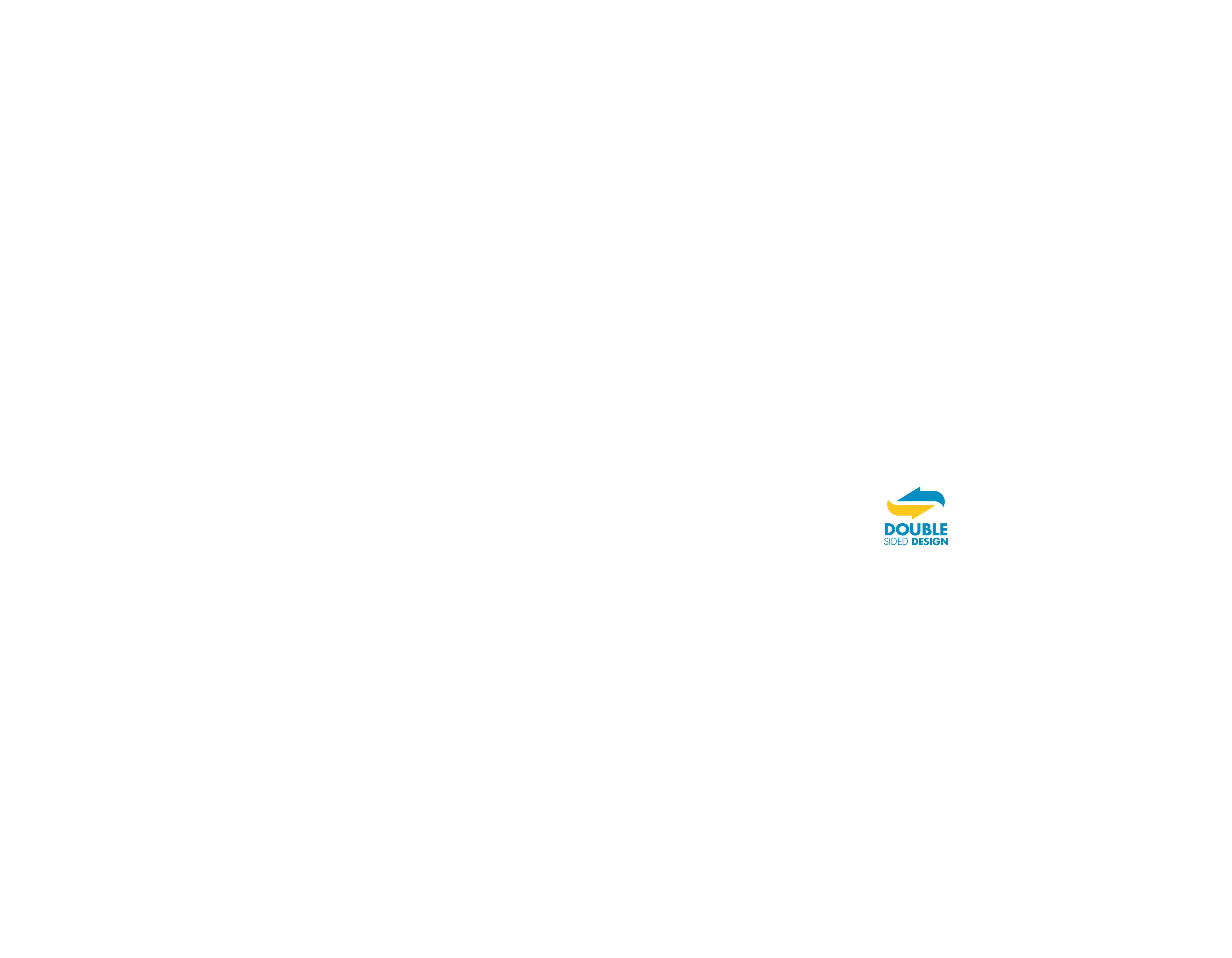 5
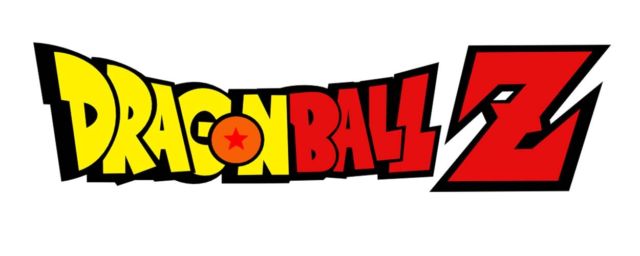 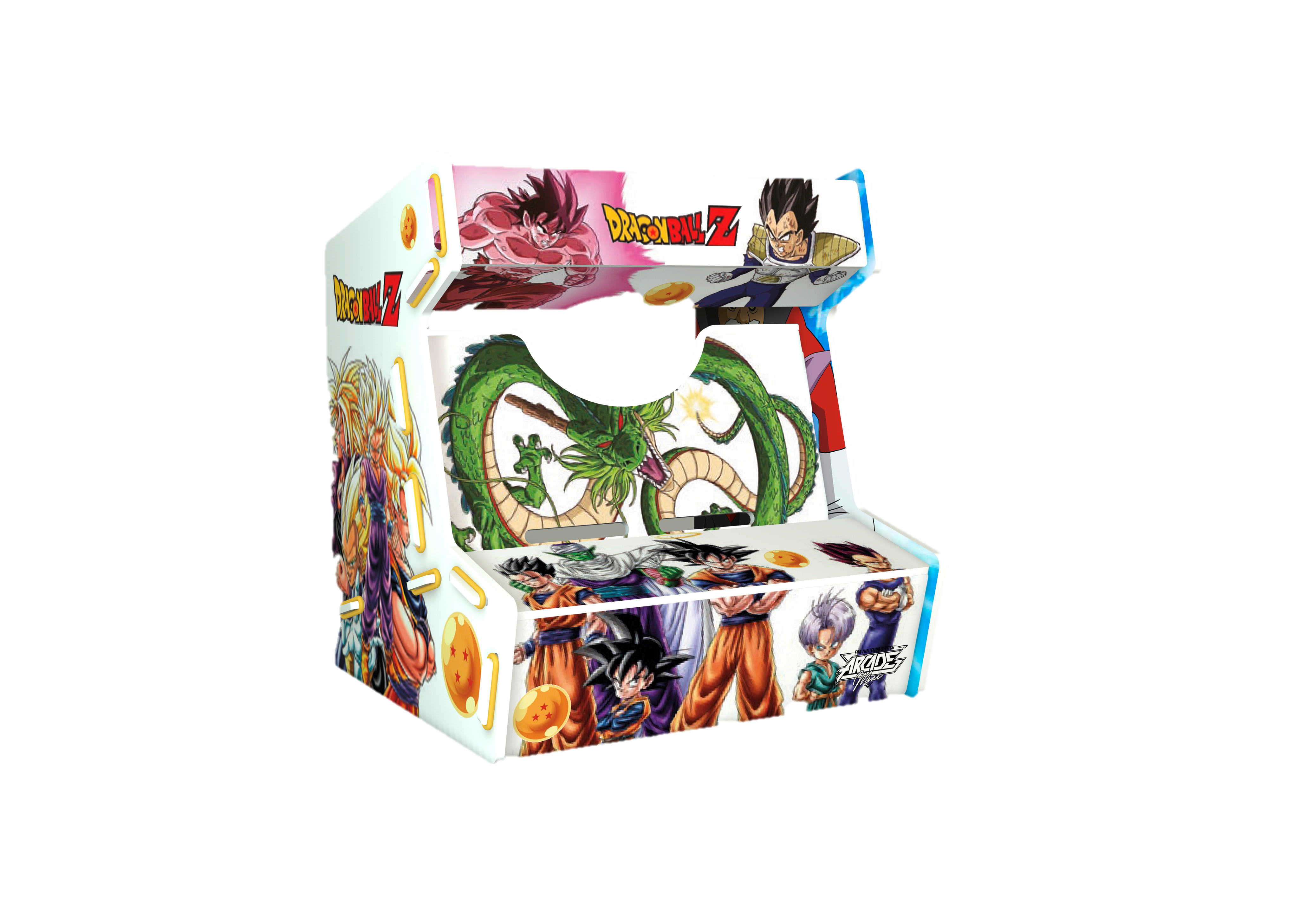 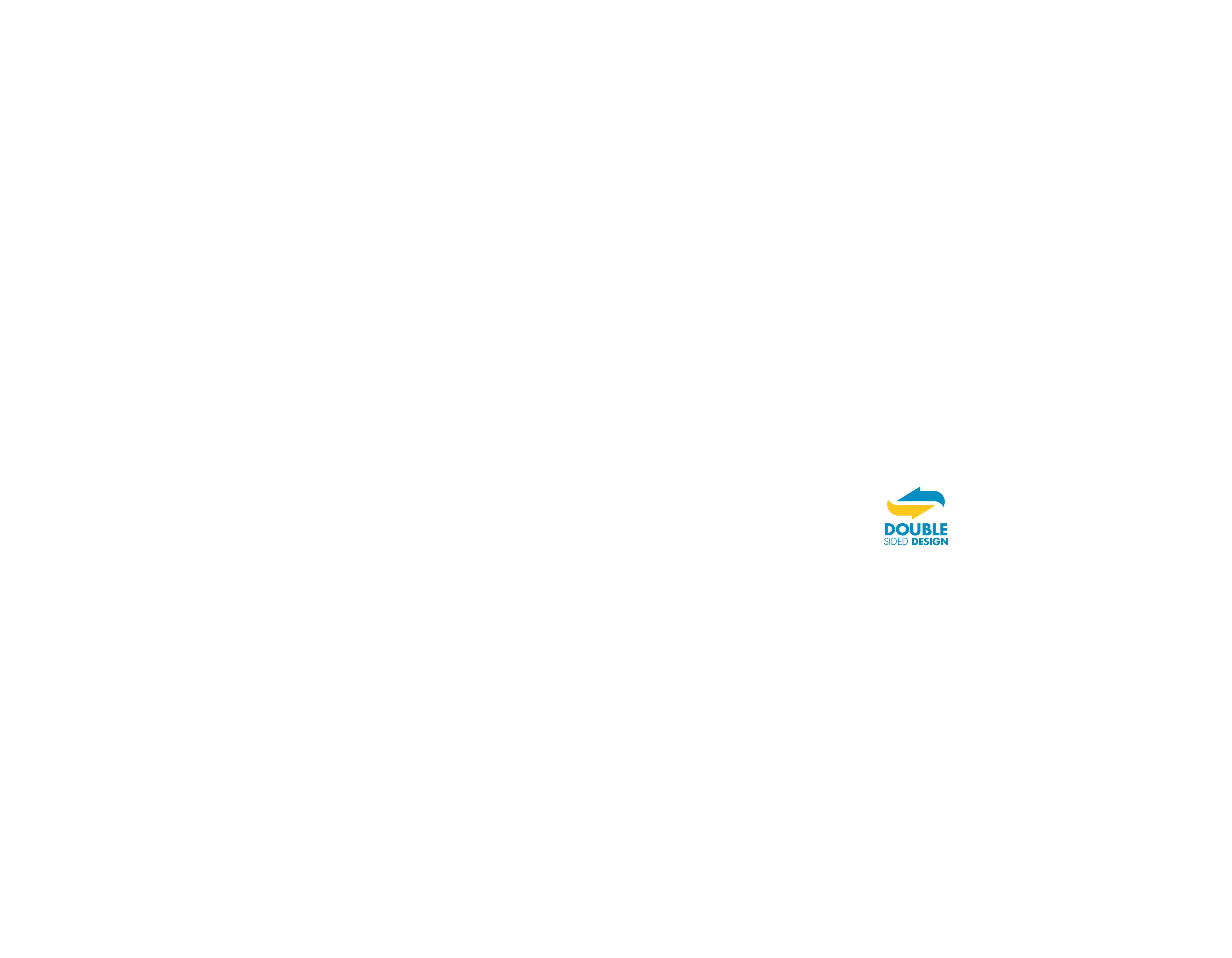 7
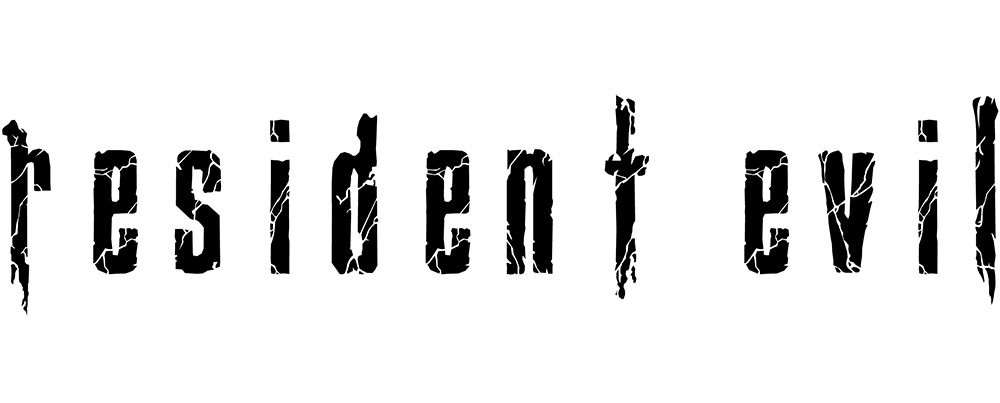 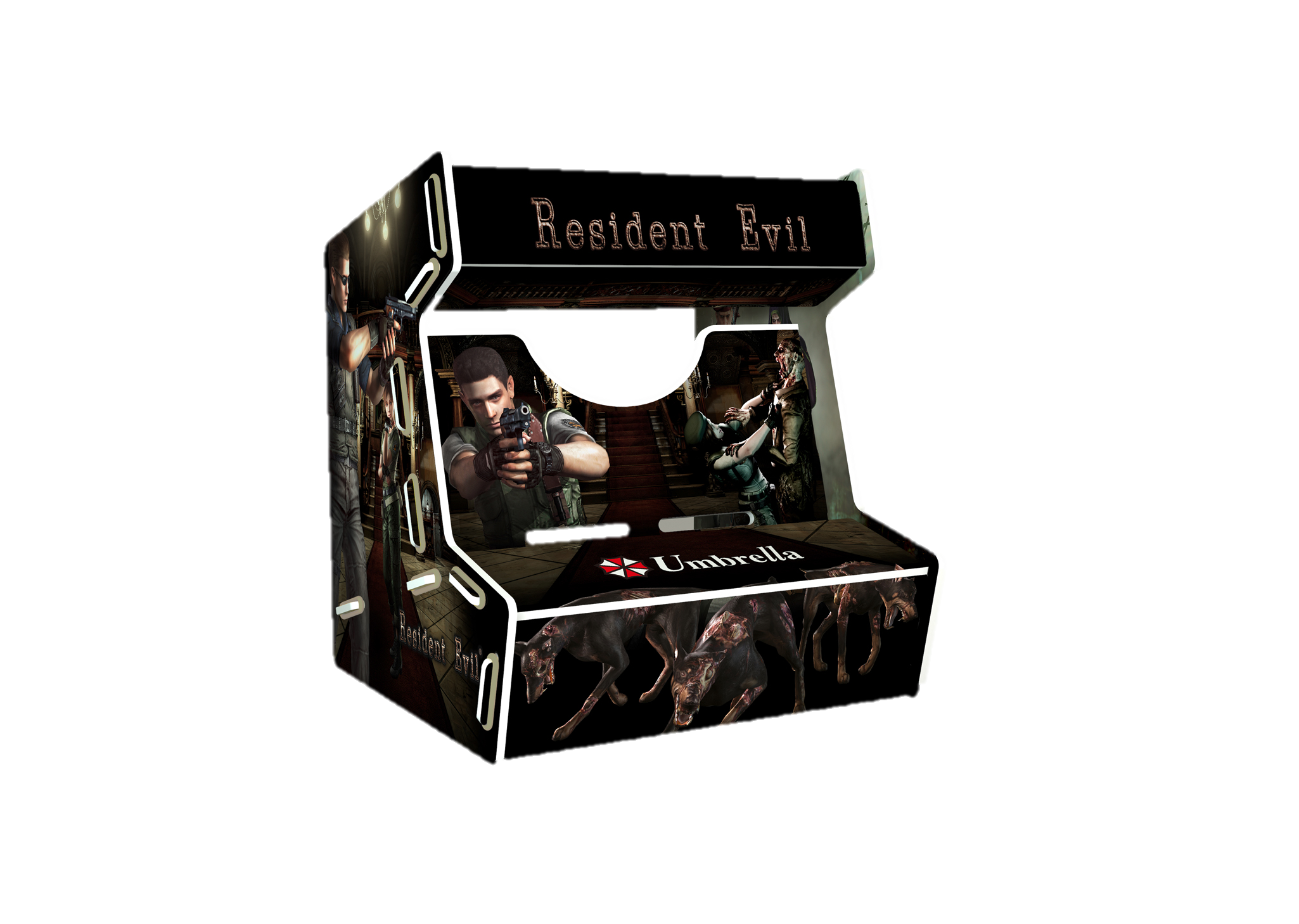 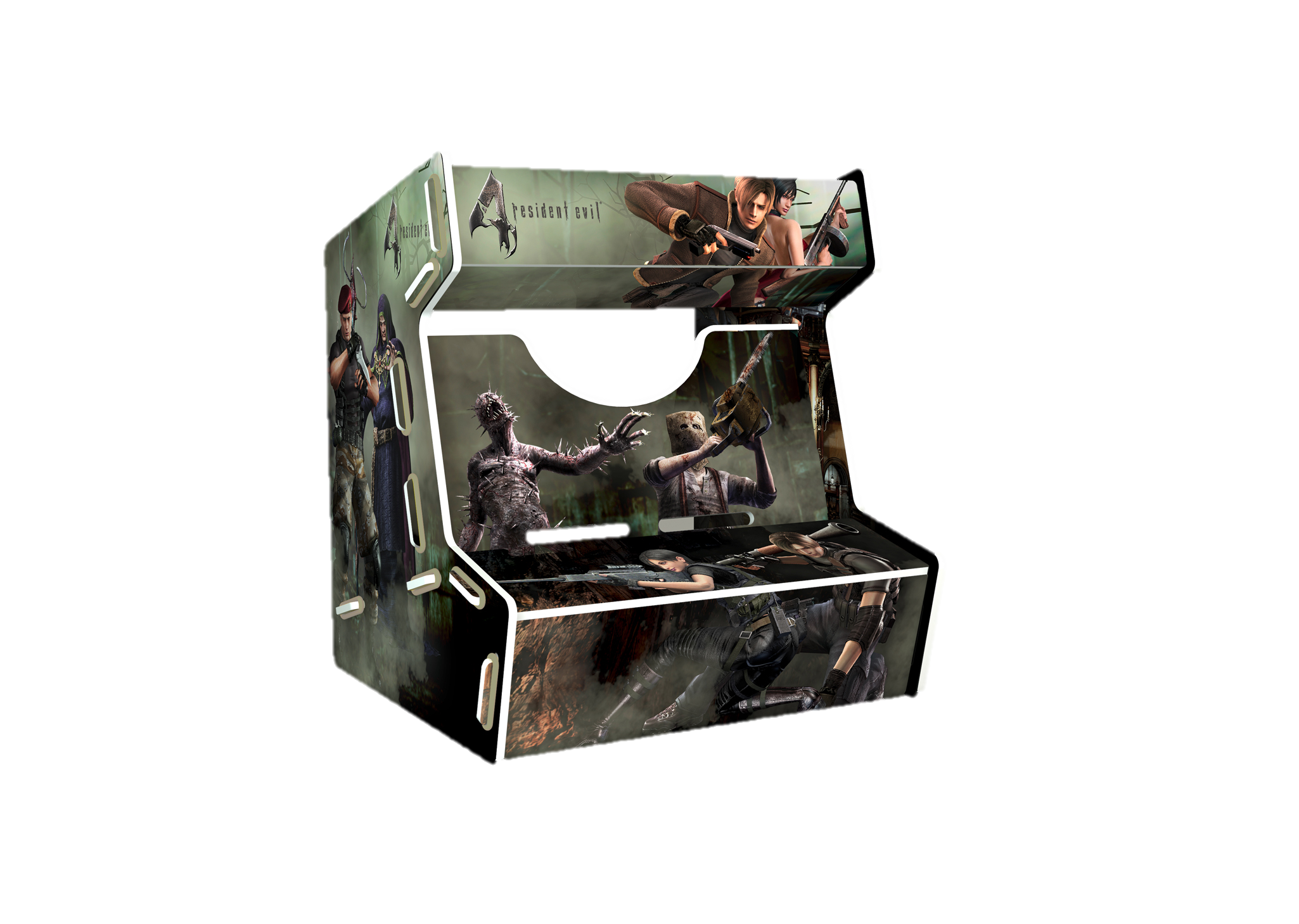 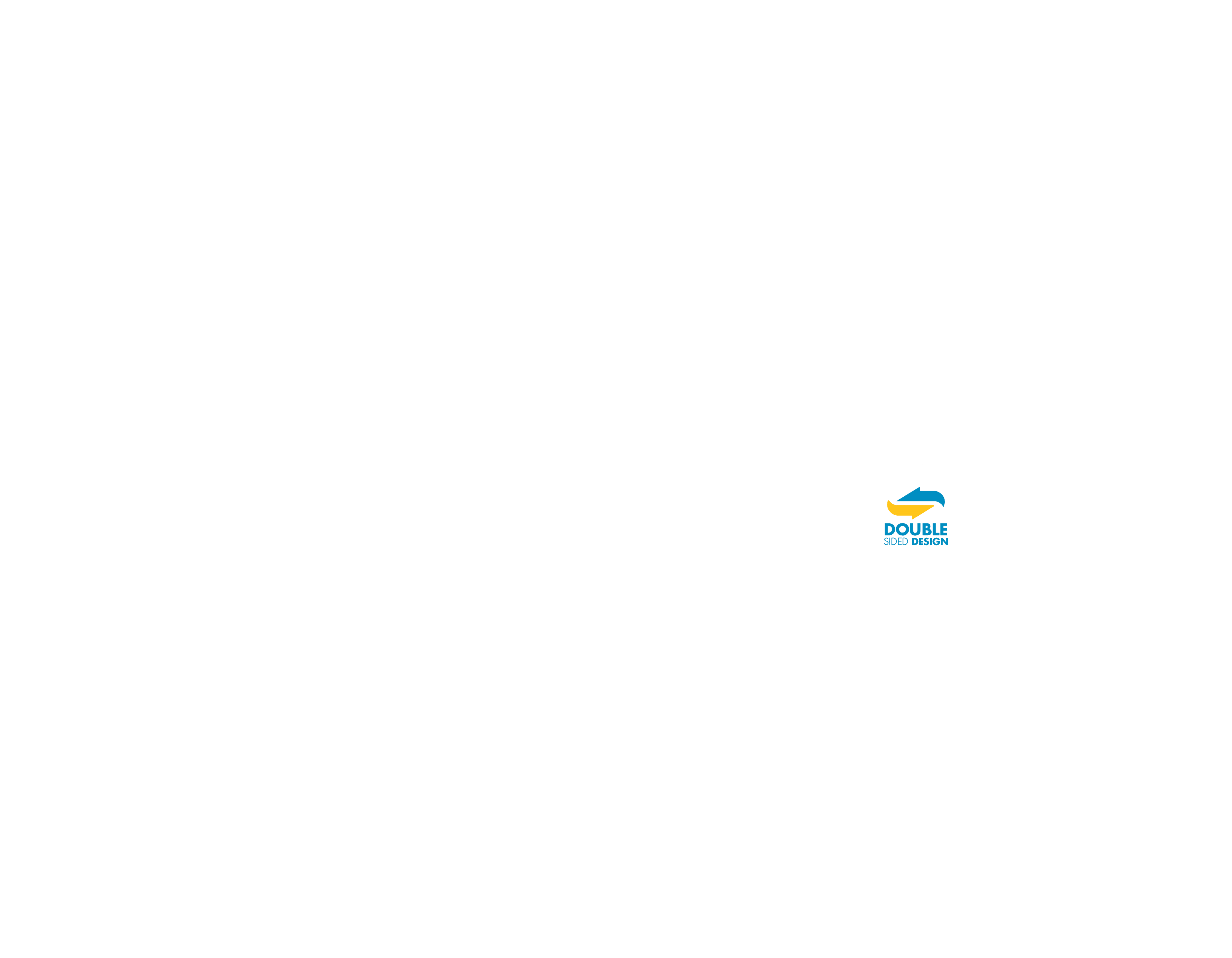 6
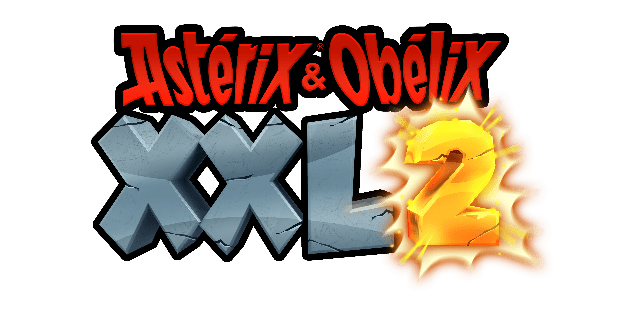 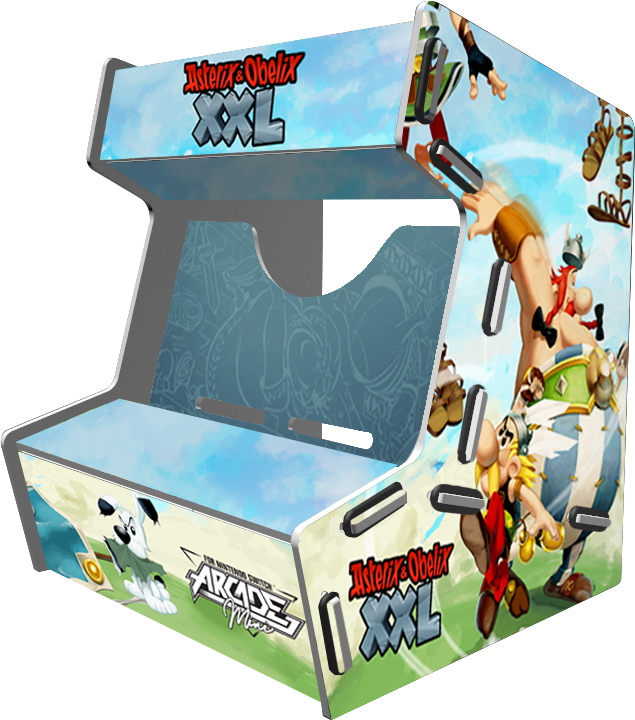 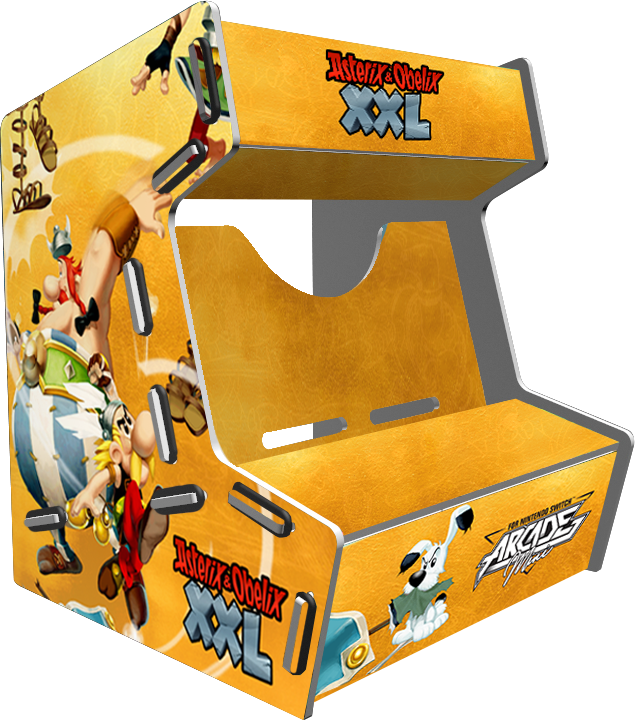 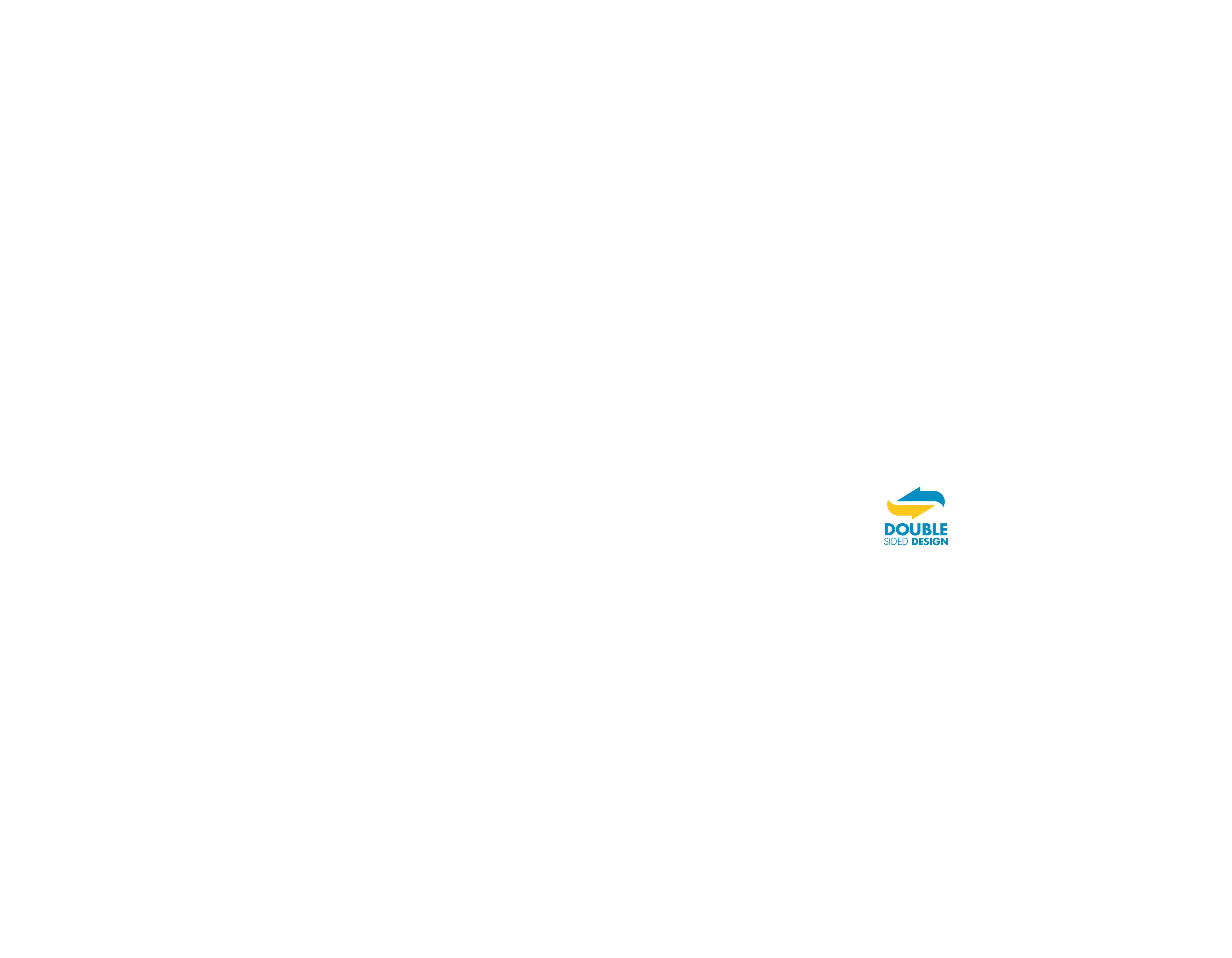 8
TBC
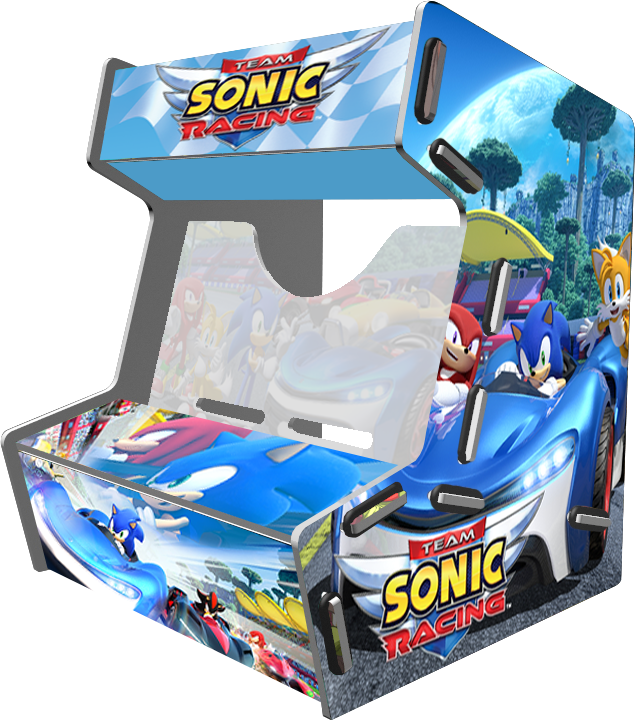 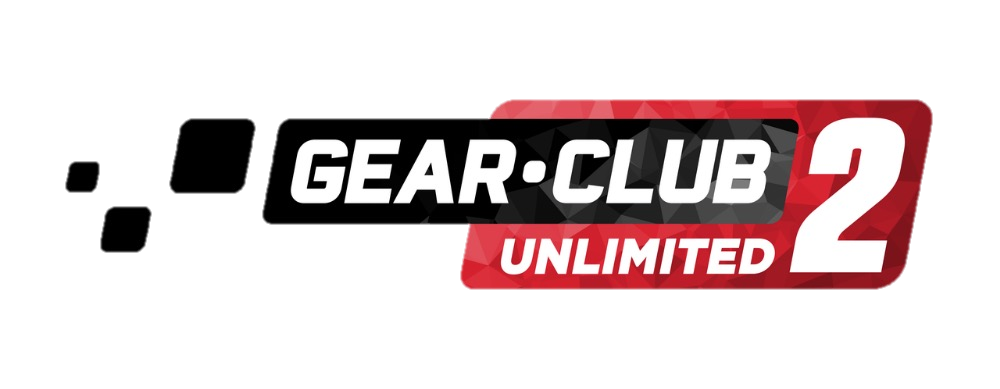 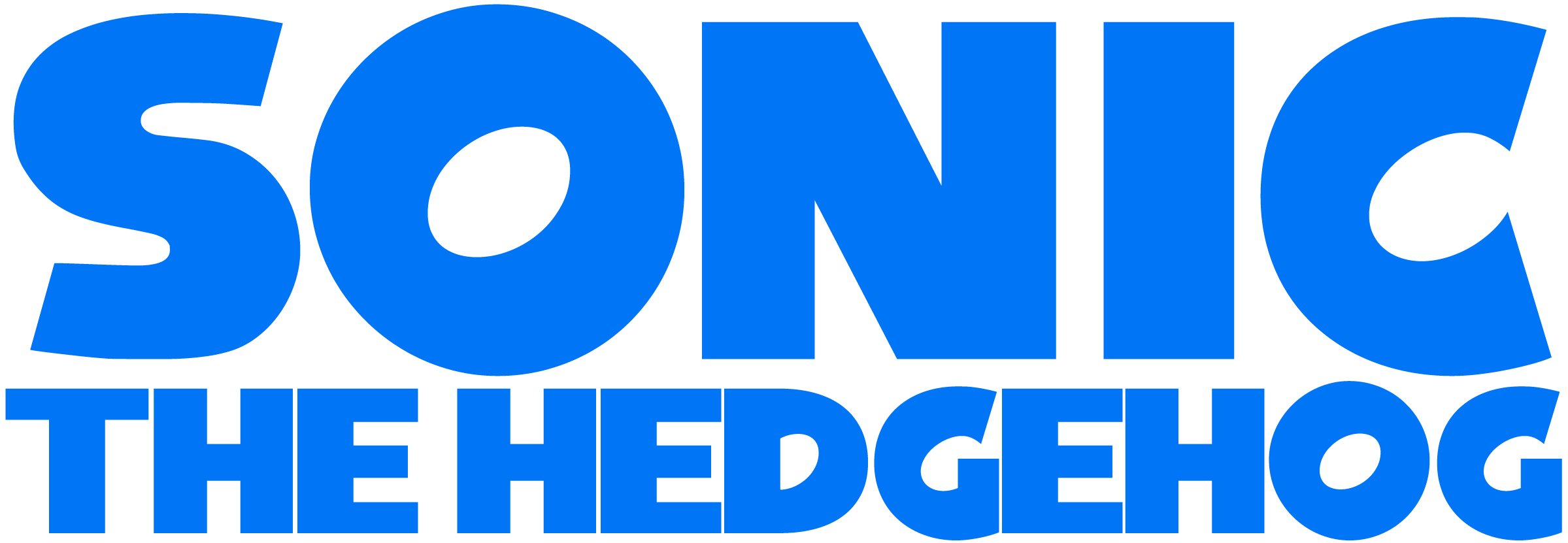 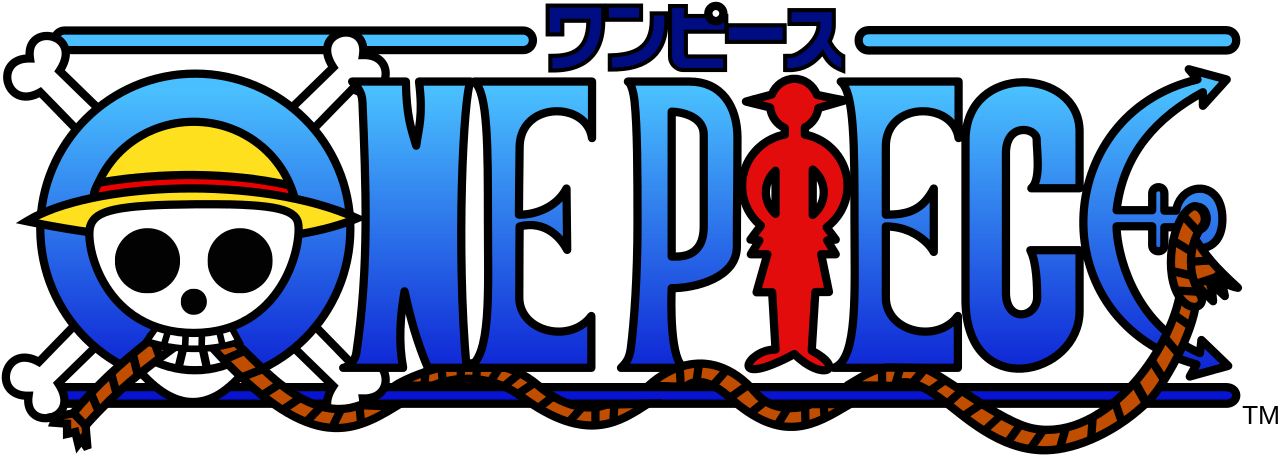 9
First designs
TOKI
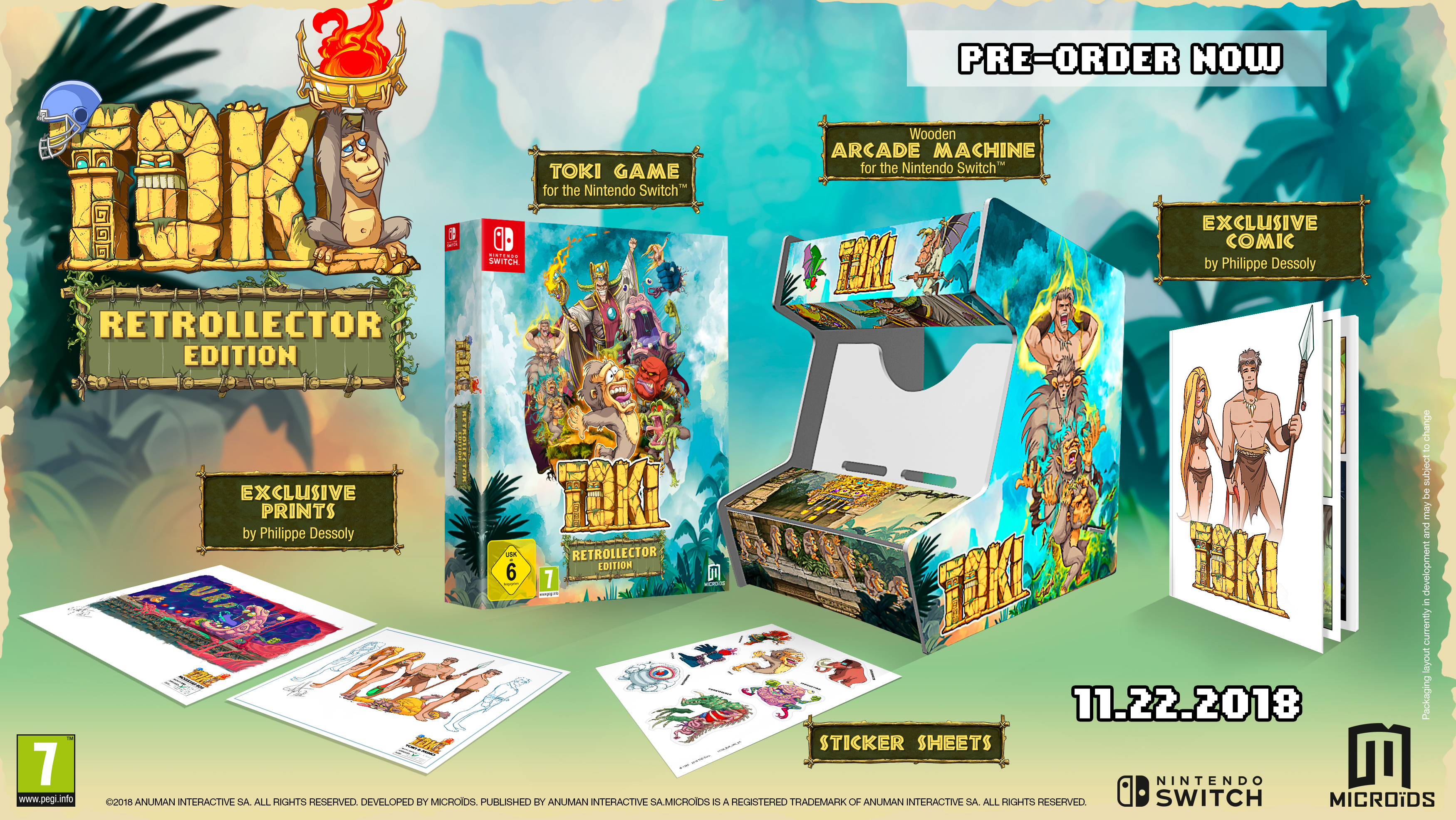 10
Anuman Interactive 2018 – Confidential material – Do not share
Packaging(tentative)
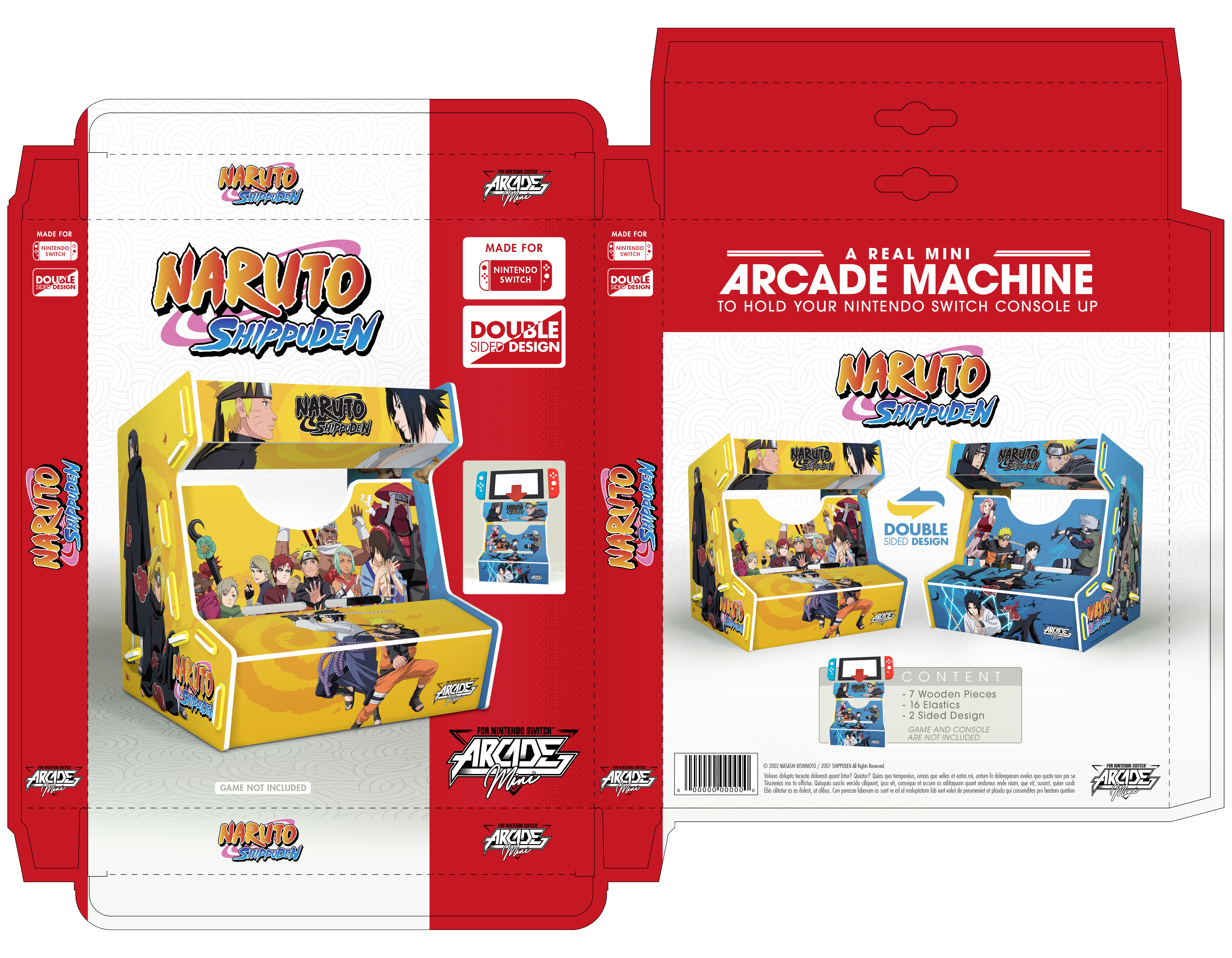 11
Anuman Interactive 2018 – Confidential material – Do not share